“Big Idea” Question
Teacher Demo
Review Concepts
Check-In Questions
Vocabulary
Student-Friendly Definition
Examples & Non-Examples
Morphological Word Parts
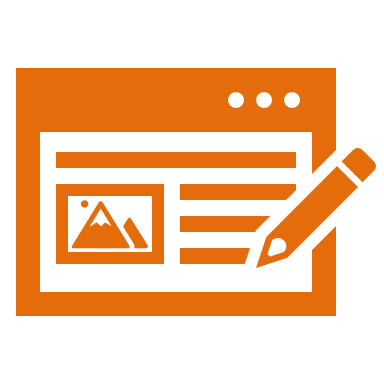 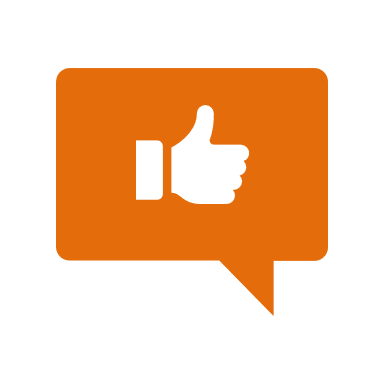 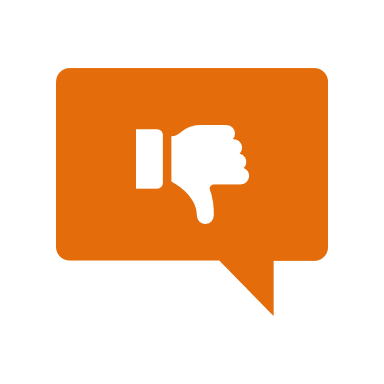 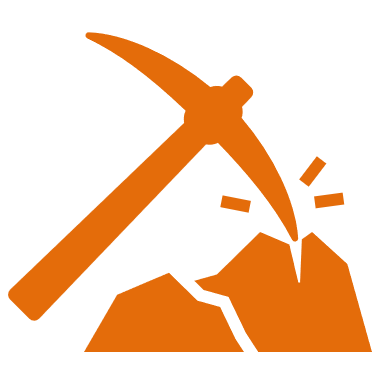 Simulation/Activity
[Speaker Notes: OK everyone, get ready for our next lesson.  Just as a reminder, these are the different components that our lesson may include, and you’ll see these icons in the top left corner of each slide so that you can follow along more easily!]
Weather
Intro
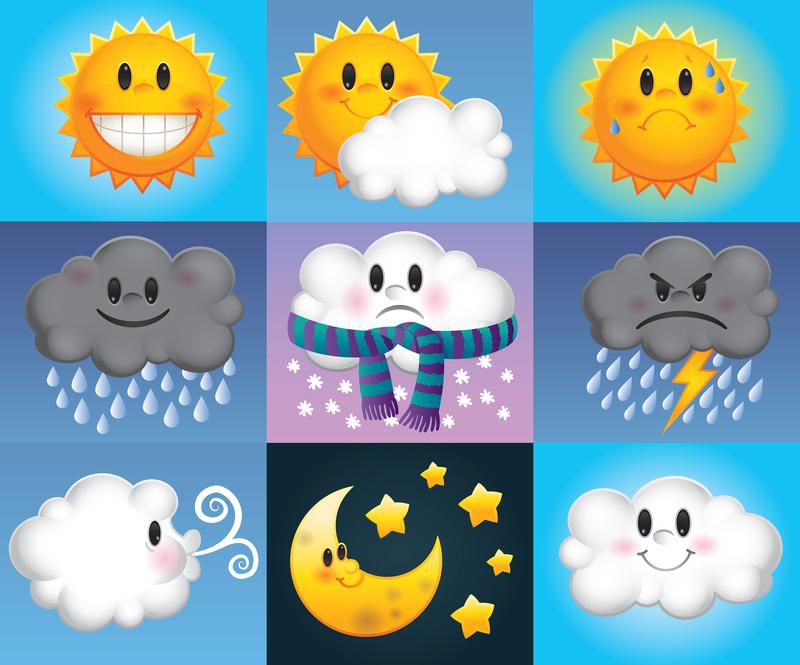 [Speaker Notes: Today we will learn about weather.]
Big Question: What is the difference between weather and climate?
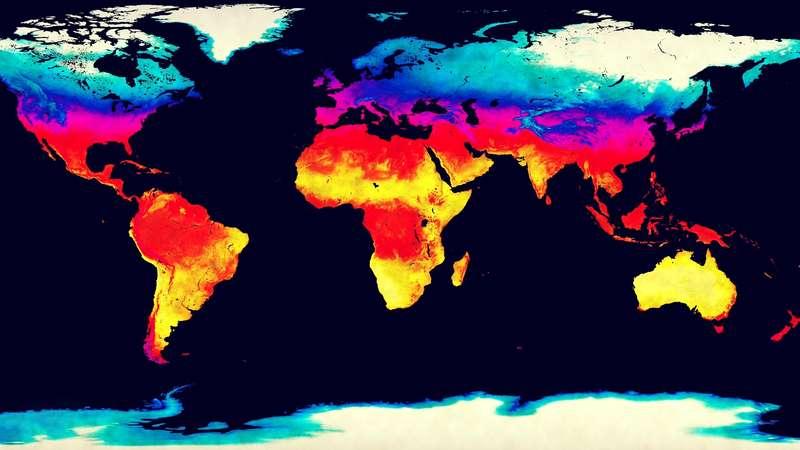 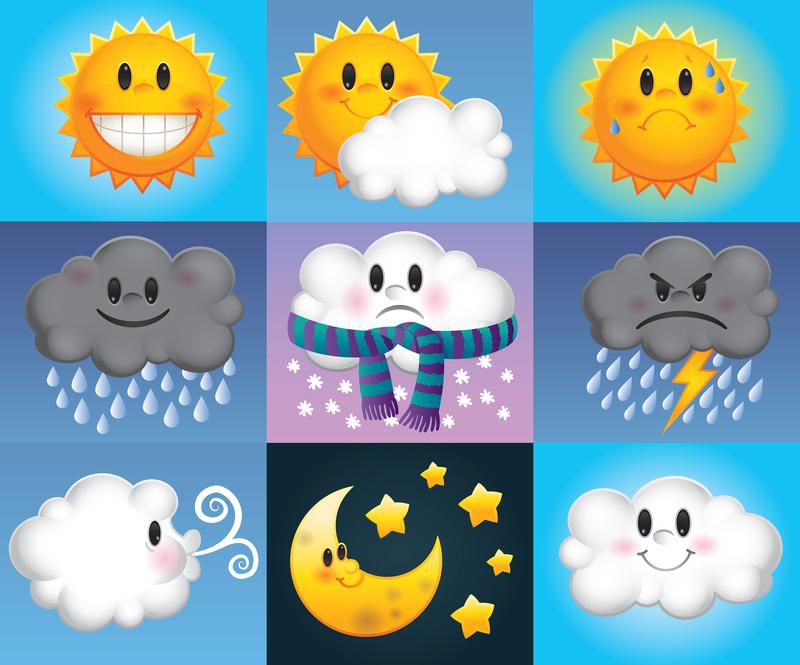 [Speaker Notes: Our “big question” is: What is the difference between weather and climate?
[Pause and illicit predictions from students.]

I love all these thoughtful scientific hypotheses!  Be sure to keep this question and your predictions in mind as we move through these next few lessons, and we’ll continue to revisit it.]
Demonstration
Weather Sensory Bottles
TEACHER DIRECTIONS:
Before: Put together a class set of weather sensory bottles. Do not label the bottles. Ask students to list some weather phenomenon they know of or have experienced.

During: Pass the weather sensory bottles around the classroom and have students identify the type of weather depicted in each one.

After: Tell students that today they will learn more about weather and what affects it.
[Speaker Notes: What type of weather have you experienced before? What is your favorite type of weather?

Feedback: Make demonstration organized so it is easy for the students to follow along.]
[Speaker Notes: Now let’s pause for a moment to check your understanding.

Feedback: By providing a lot of opportunities to respond throughout demonstration you help ensure that your students are grasping this new content.]
What type of weather is shown in this bottle?
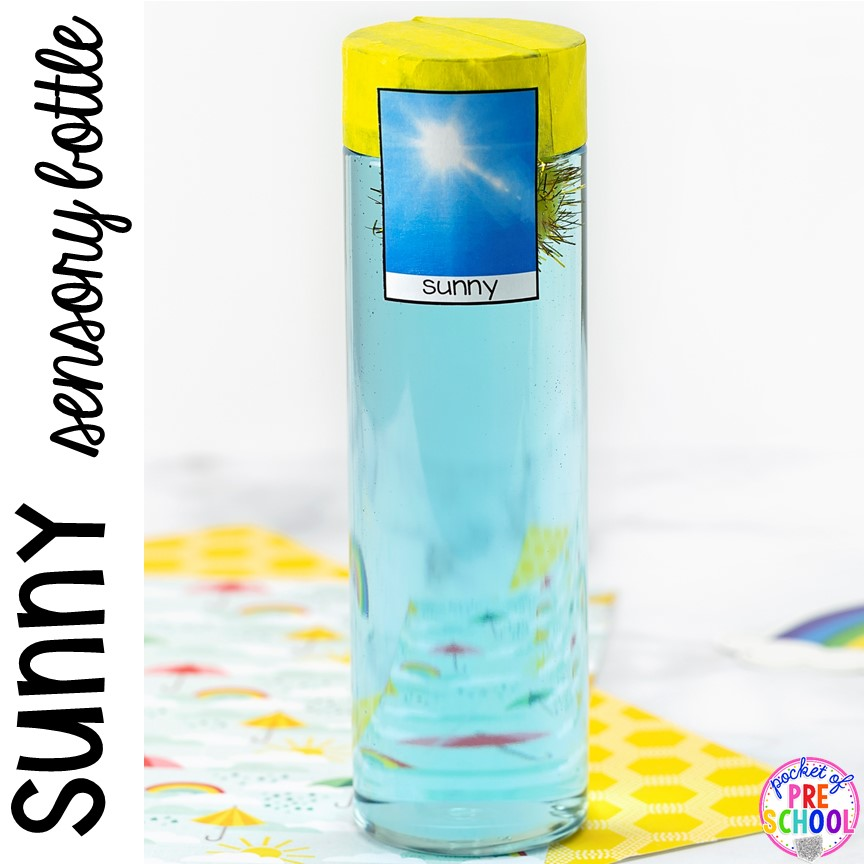 [Speaker Notes: What type of weather is shown in this bottle? (*Provide wait time and give specific feedback based on student responses.)

Sunny]
What type of weather is shown in this bottle?
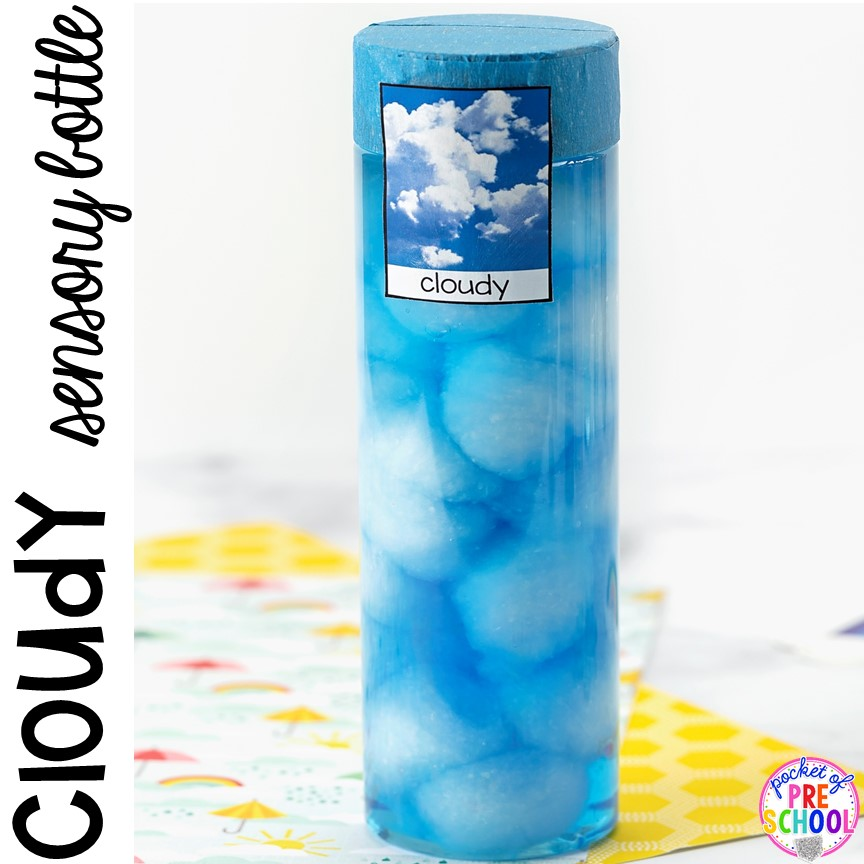 [Speaker Notes: What type of weather is shown in this bottle? (*Provide wait time and give specific feedback based on student responses.)

Cloudy]
What type of weather is shown in this bottle?
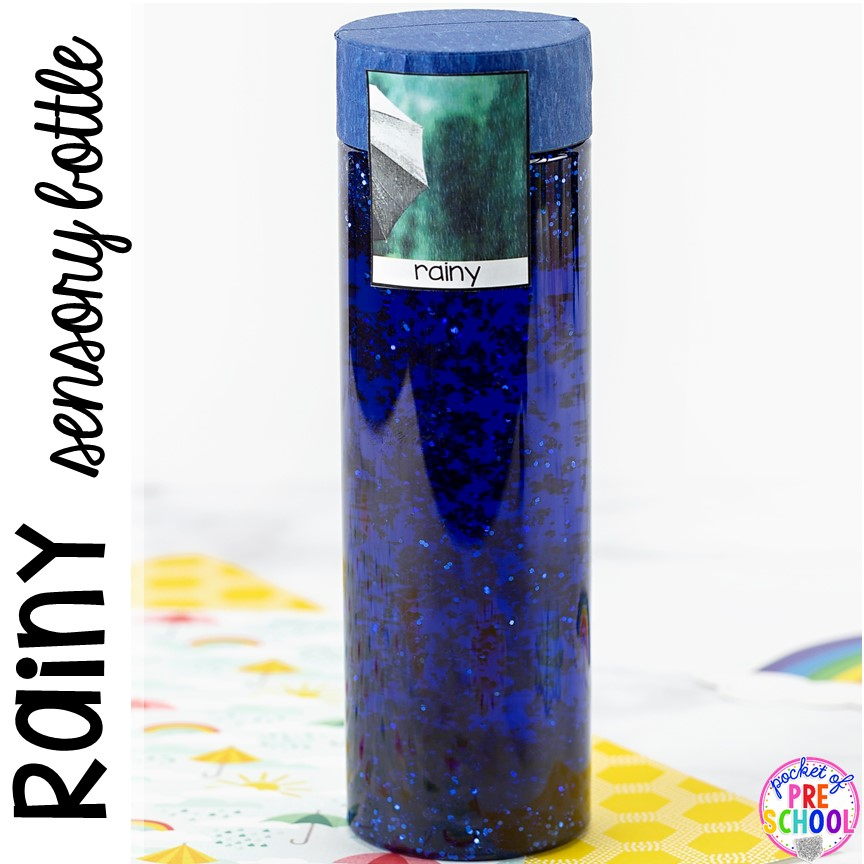 [Speaker Notes: What type of weather is shown in this bottle? (*Provide wait time and give specific feedback based on student responses.)

Rainy]
What type of weather is shown in this bottle?
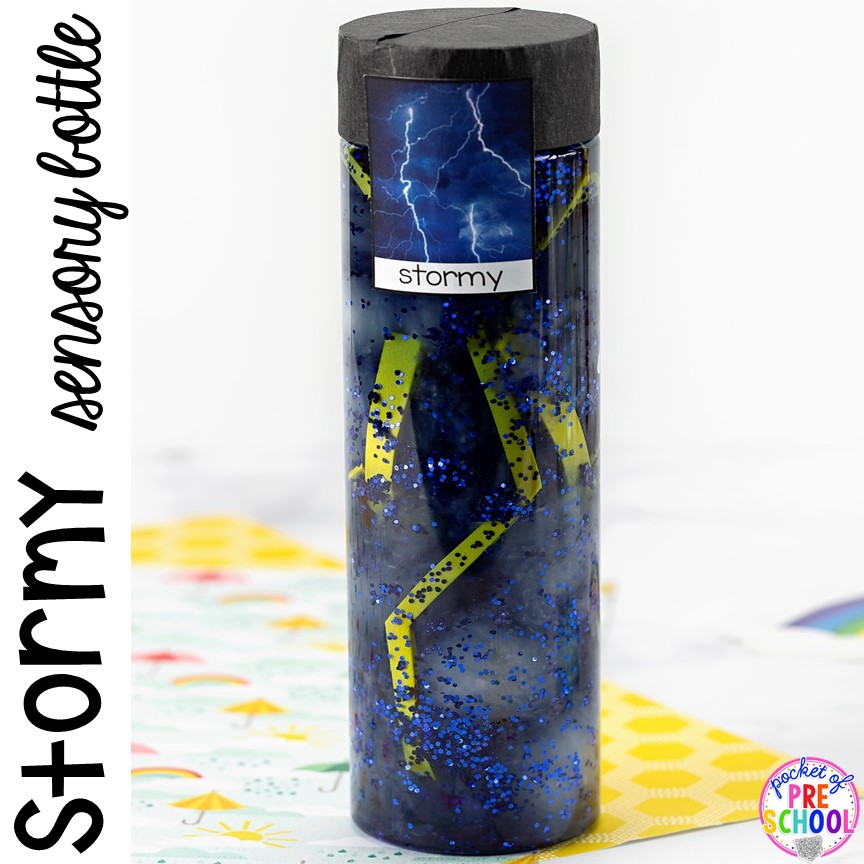 [Speaker Notes: What type of weather is shown in this bottle? (*Provide wait time and give specific feedback based on student responses.)

Stormy]
What type of weather is shown in this bottle?
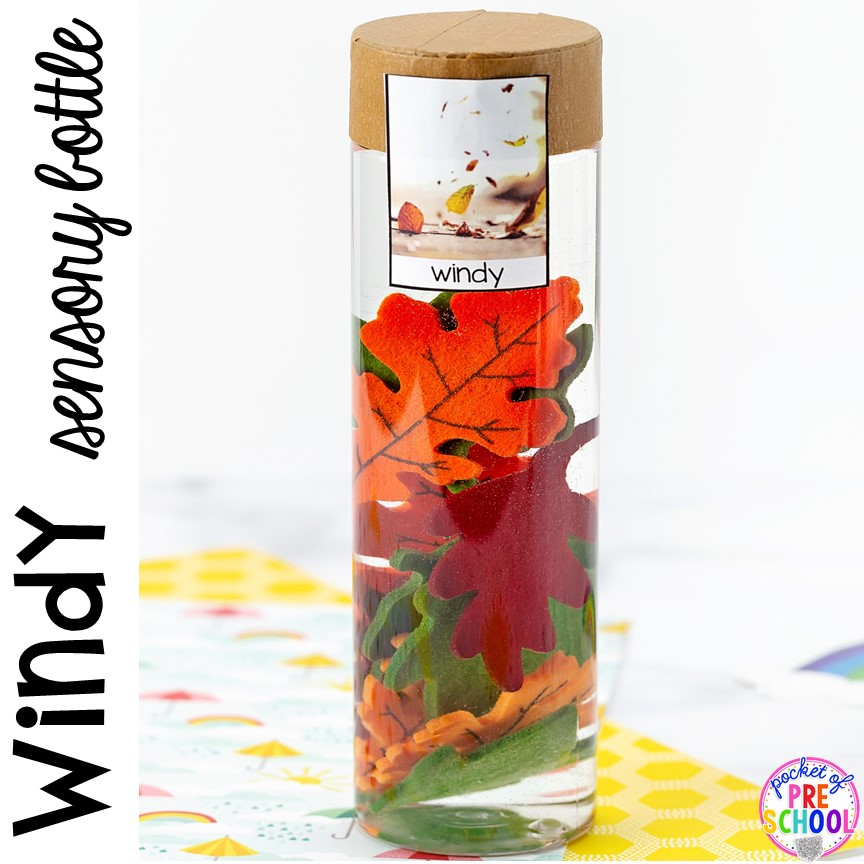 [Speaker Notes: What type of weather is shown in this bottle? (*Provide wait time and give specific feedback based on student responses.)

Windy]
What type of weather is shown in this bottle?
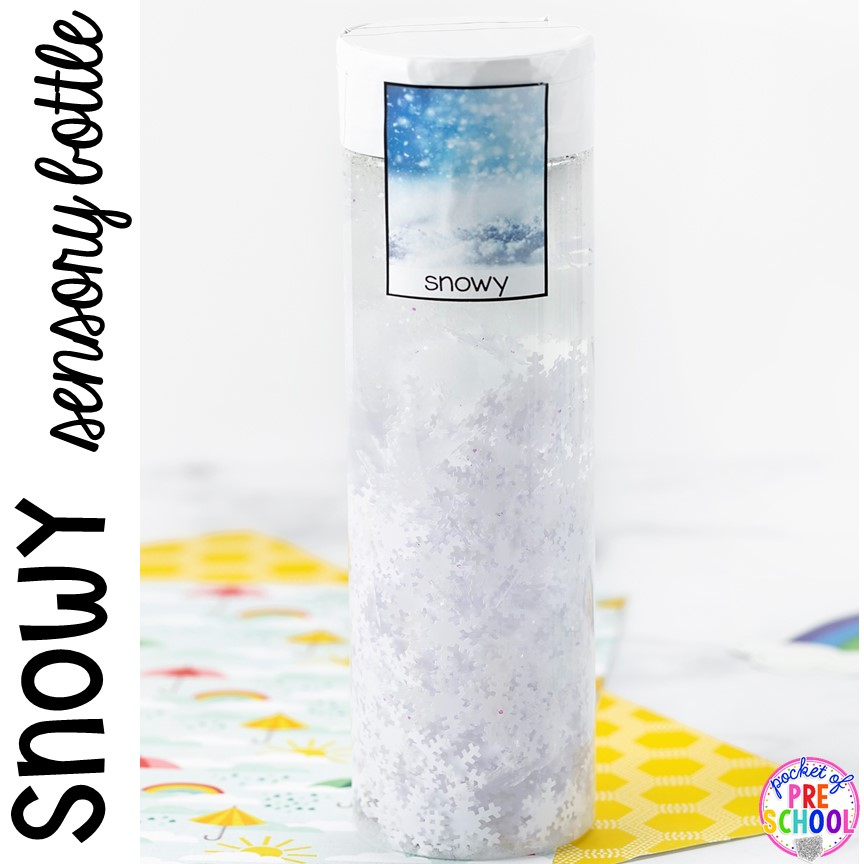 [Speaker Notes: What type of weather is shown in this bottle? (*Provide wait time and give specific feedback based on student responses.)

Snowy]
[Speaker Notes: Before we move on to our new vocabulary term, let’s review some other words & concepts that you already learned and make sure you are firm in your understanding. 

Feedback: Reviewing key background knowledge helps lay the context and sets the students up to make sense of the new content you are introducing, it also reinforces previously learned material.]
Latitude: a measure of the relative distance north or south of the equator
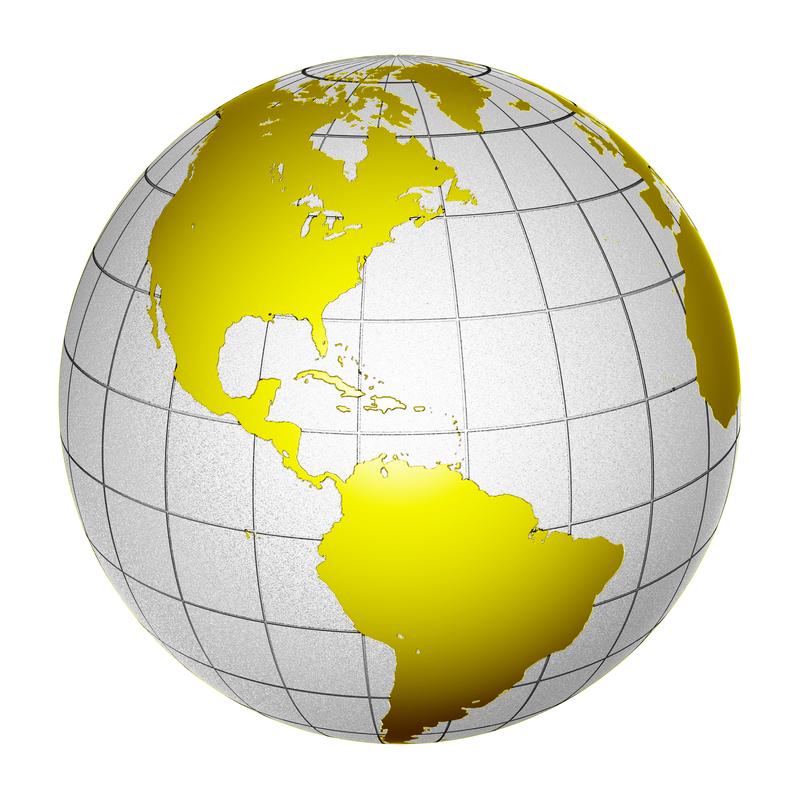 [Speaker Notes: Latitude is a measure of the relative distance north or south of the equator. When we look at a globe or map, these lines are horizontal - like the rungs on a ladder.]
Equator: a latitudinal line that is equal distance from the north and south poles
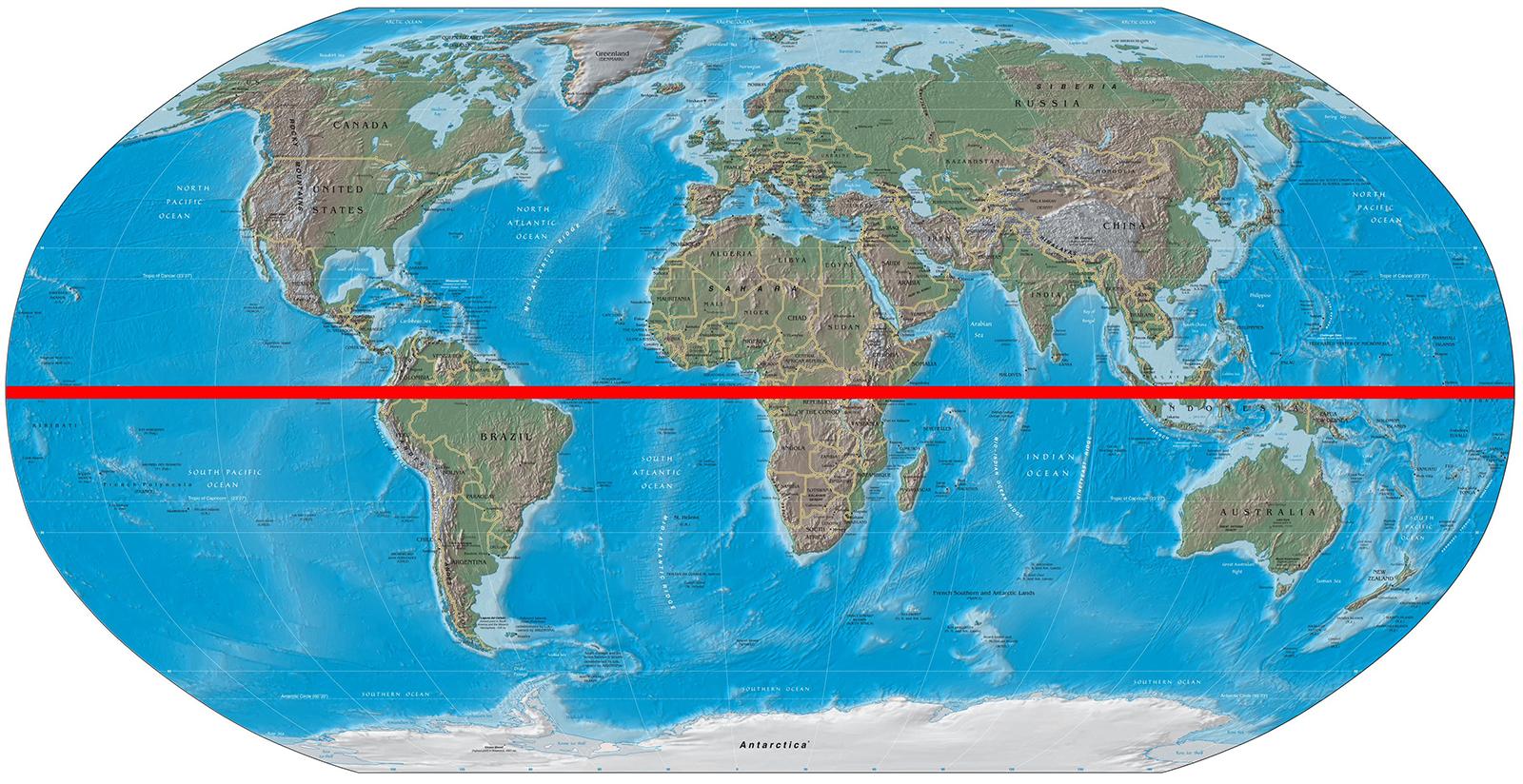 [Speaker Notes: The equator is a latitudinal line that is equal distance from the north and south poles.]
[Speaker Notes: Now let’s pause for a moment to check your understanding.

 Feedback: Monitoring understanding during review is an important step before moving on to new material.]
The equator is a _________ line.
Longitudinal 
Latitudinal
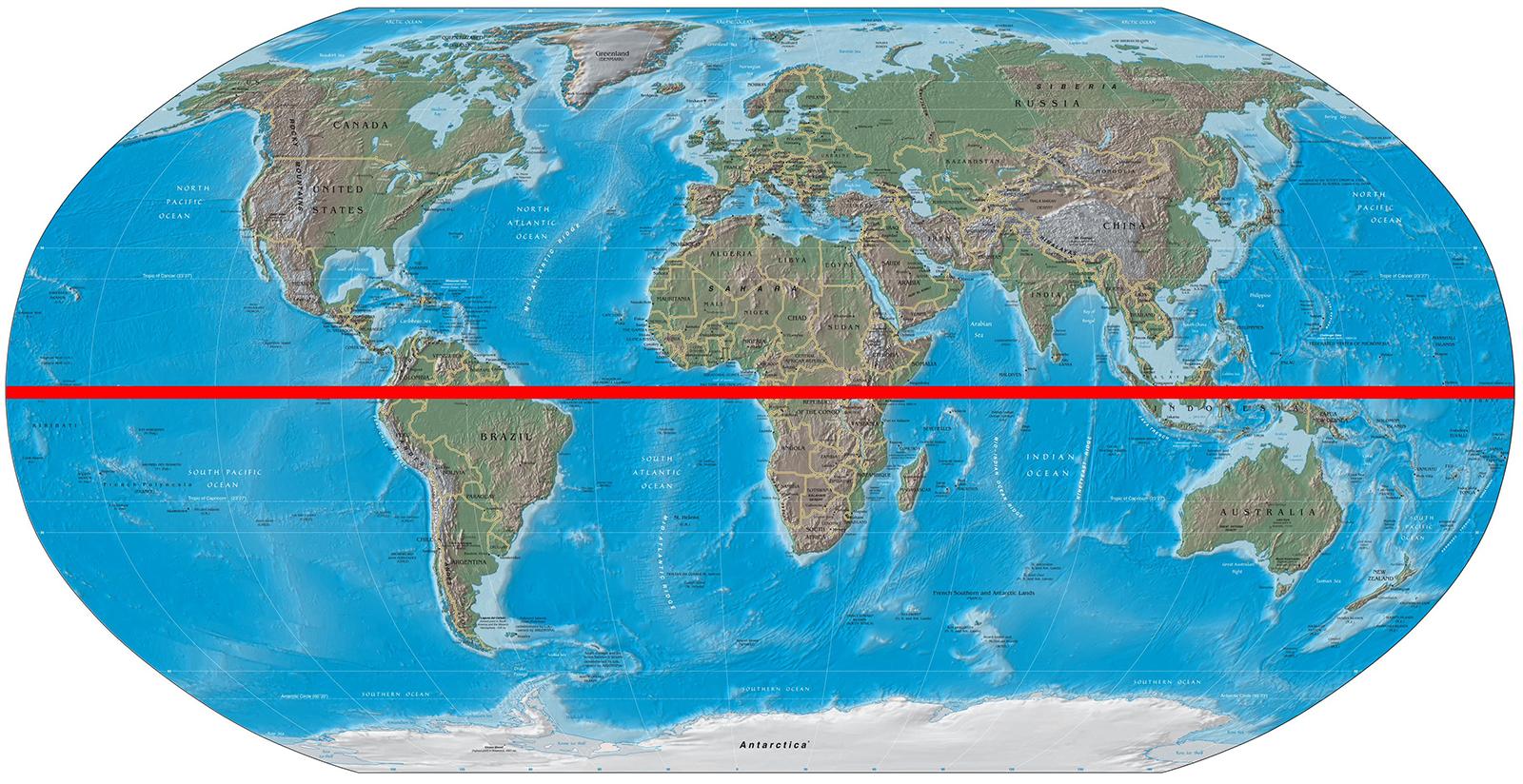 [Speaker Notes: The equator is a ___________ line. (*Provide wait time and give specific feedback based on student responses)]
The equator is a _________ line.
Longitudinal 
Latitudinal
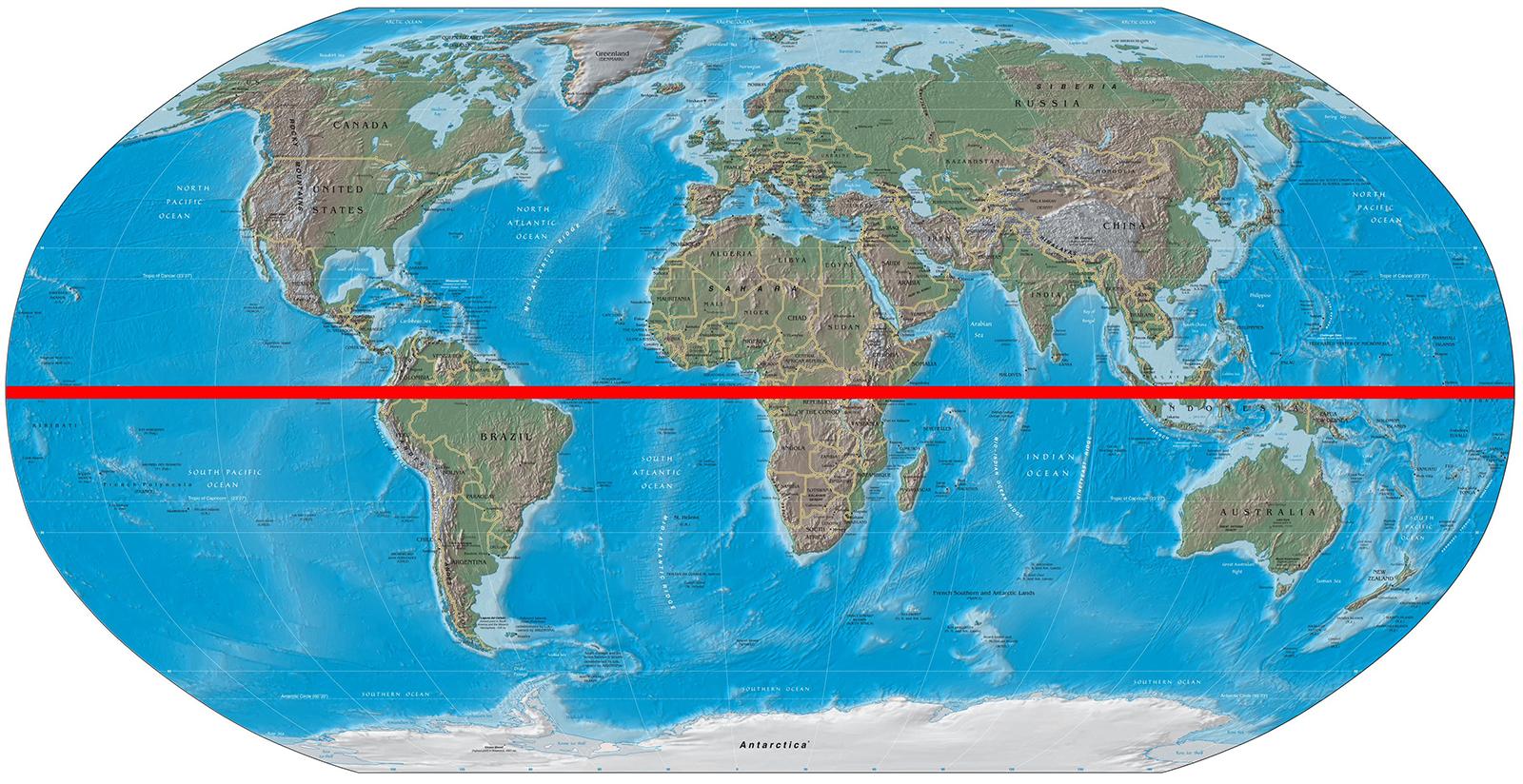 [Speaker Notes: The equator is a ___________ line. (*Provide wait time and give specific feedback based on student responses)

[Latitudinal]]
What is latitude?
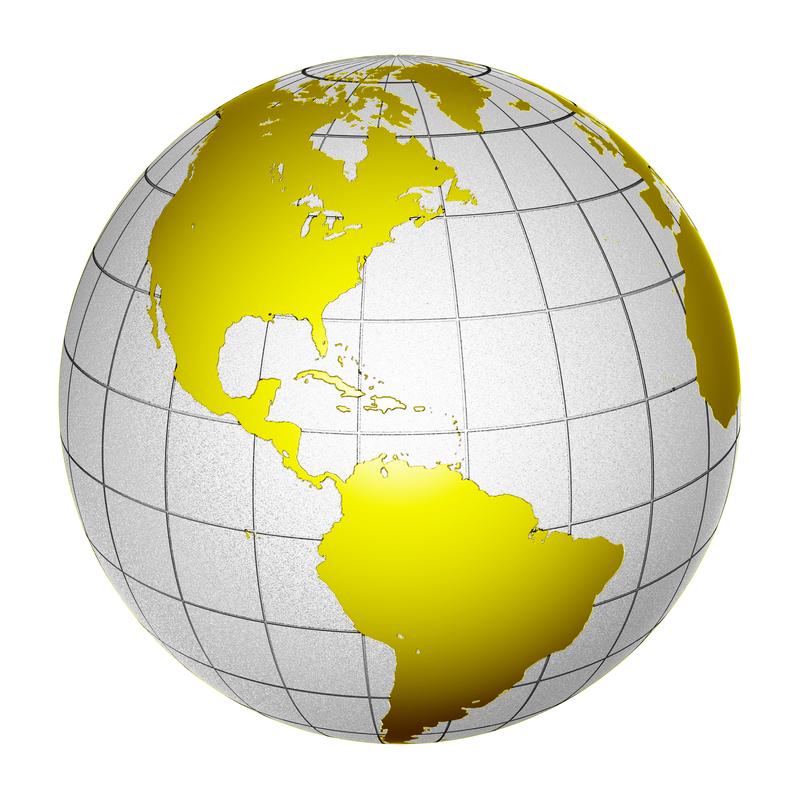 [Speaker Notes: What is latitude? (*Provide wait time and give specific feedback based on student responses)

[Latitude is a measure of the relative distance north or south of the equator. When we look at a globe or map, these lines are horizontal.]]
Weather
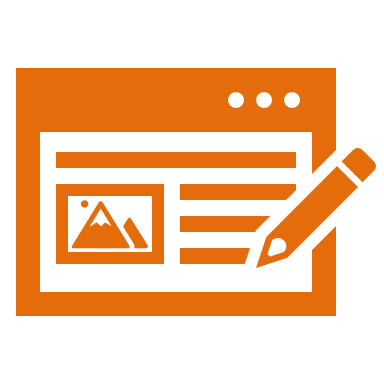 [Speaker Notes: Now that we’ve reviewed, let’s define our new term, weather.]
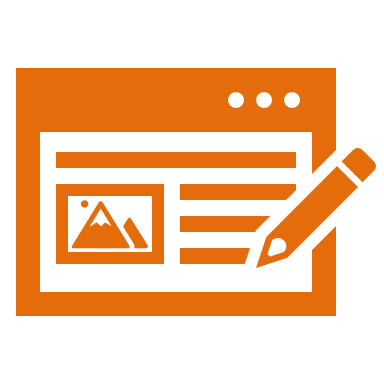 Weather: the conditions of the atmosphere at a certain time and place
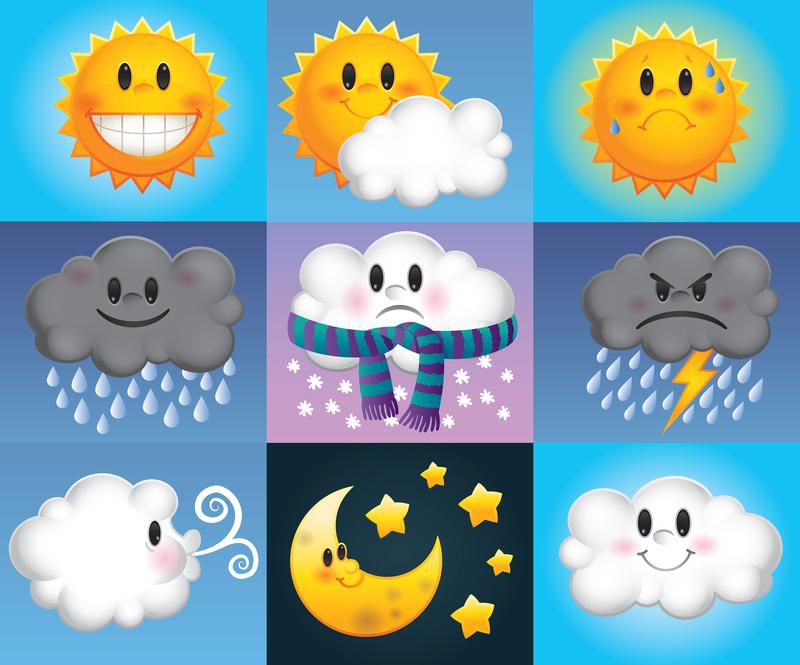 [Speaker Notes: Weather is the conditions of the atmosphere at a certain time and place. 

Feedback: Longer more formal definitions are tricky, use clear language when providing the new definition.]
[Speaker Notes: Let’s check-in for understanding.]
What is weather?
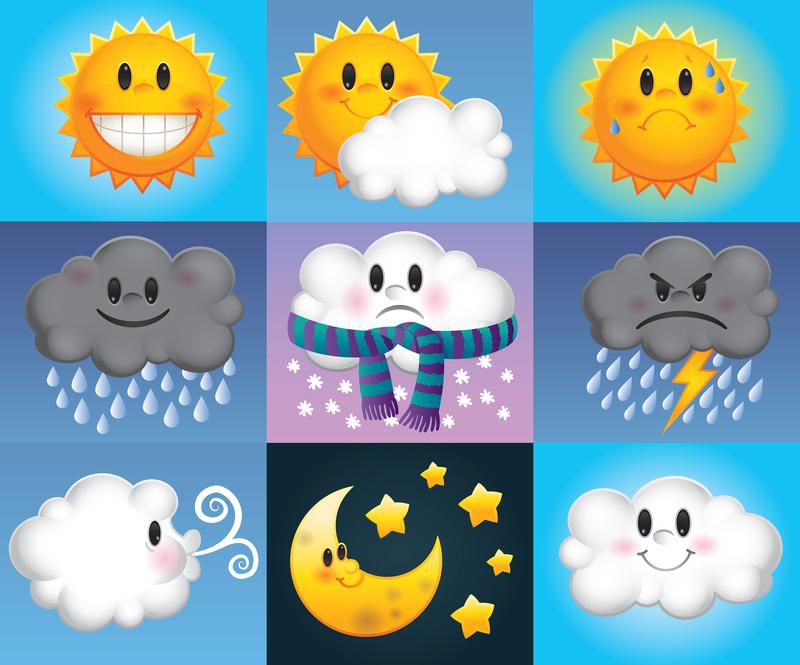 [Speaker Notes: What is weather? (*Provide wait time and give specific feedback based on student responses)

[Weather is the conditions of the atmosphere at a certain time and place.]]
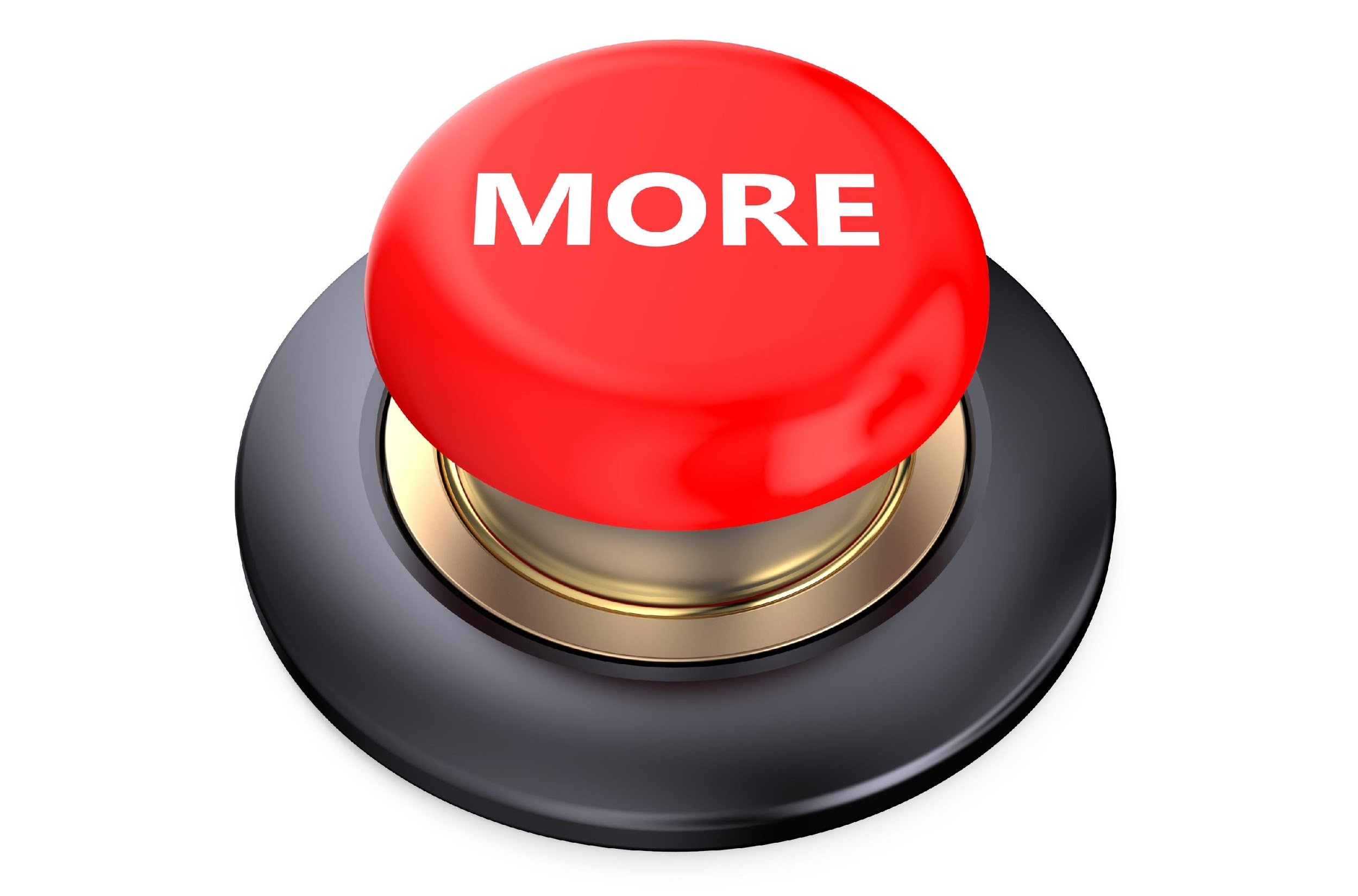 [Speaker Notes: That is the basic definition, but there is a bit more you need to know.]
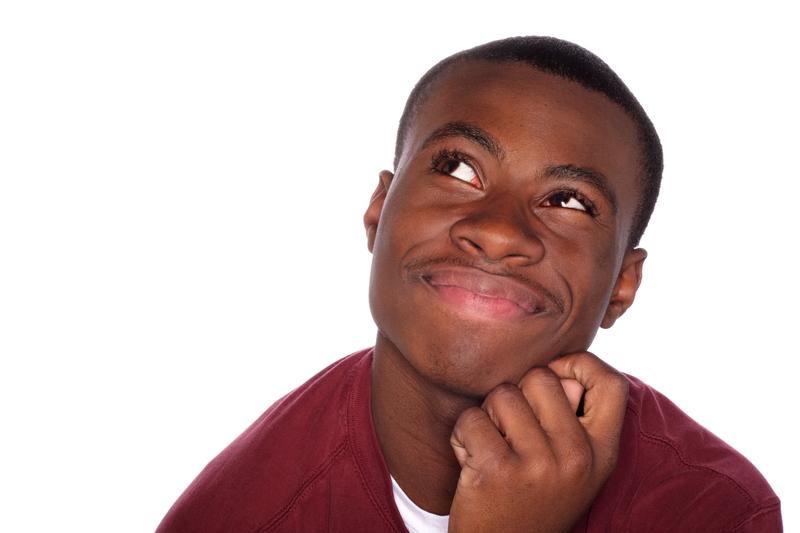 [Speaker Notes: So, what factors affect weather?]
Air Pressure
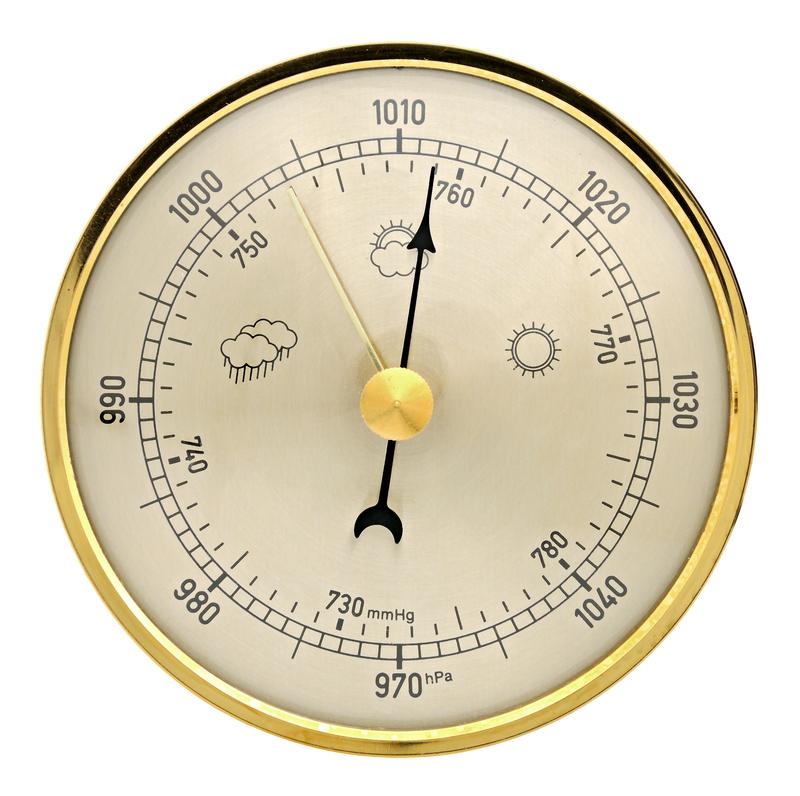 [Speaker Notes: Weather is affected by air pressure. Air pressure is the weight that presses down on everything that it touches.]
Air Temperature
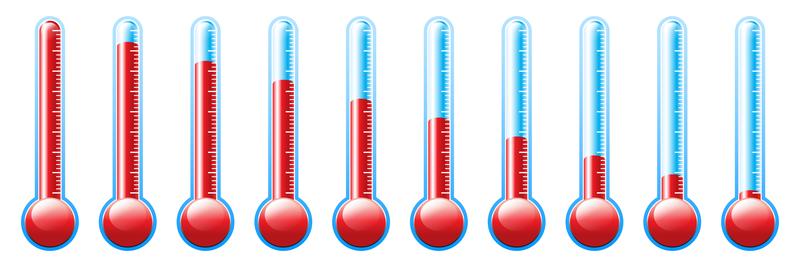 [Speaker Notes: Weather is also affected by air temperature. For example, if it is below 32 degrees it snows, but if it is above 32 degrees it rains.]
Wind Patterns
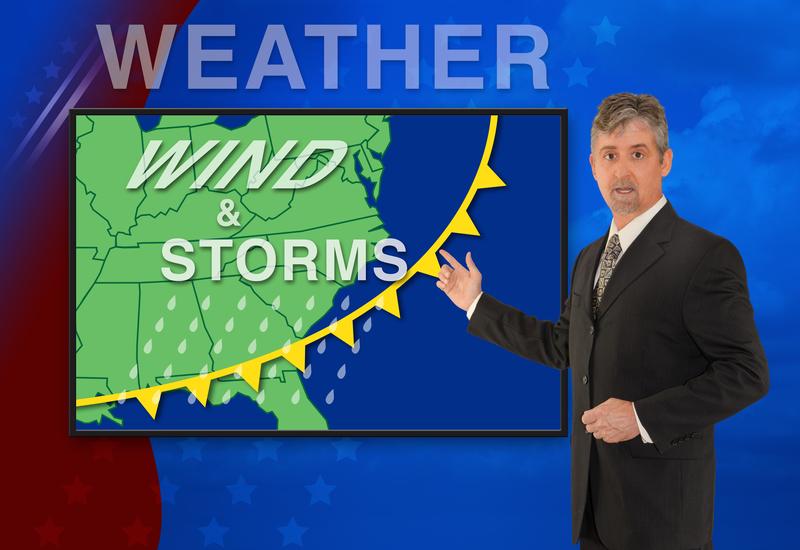 [Speaker Notes: Weather is also affected by wind patterns. This happens because wind patterns determine where hot and cold air blow.]
Humidity
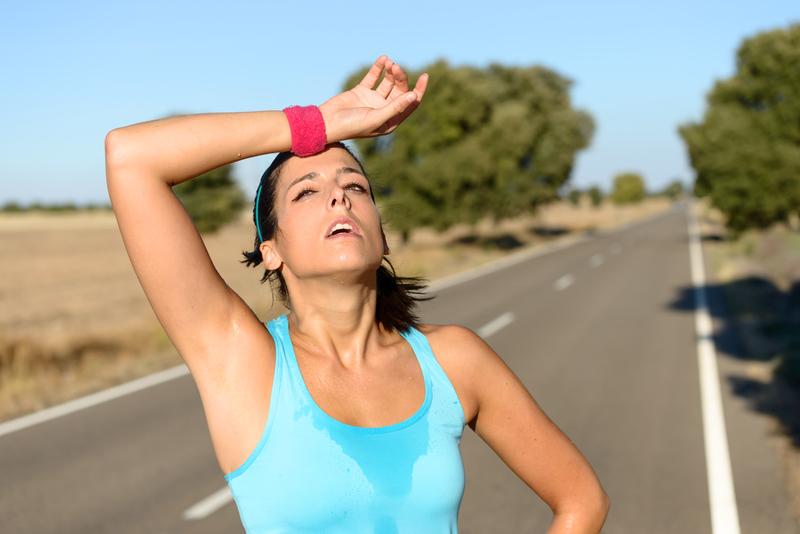 [Speaker Notes: Lastly, weather is also affected by humidity. Humidity is the moisture in the air.]
[Speaker Notes: Let’s check-in for understanding.

Feedback: It is important to create opportunities during this portion of the lesson monitor understanding. This is a key strategy to ensure everyone is on track.]
What factors affect weather?
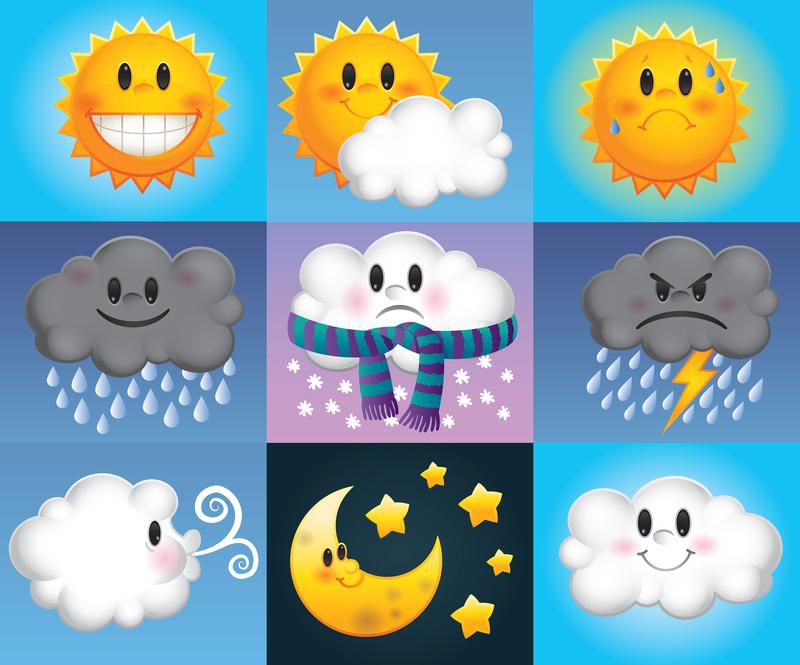 [Speaker Notes: What factors affect weather? (*Provide wait time and give specific feedback based on student responses)

[Air pressure, air temperature, wind patterns, and humidity]]
Let’s brainstorm, why do you think these factors affect weather?
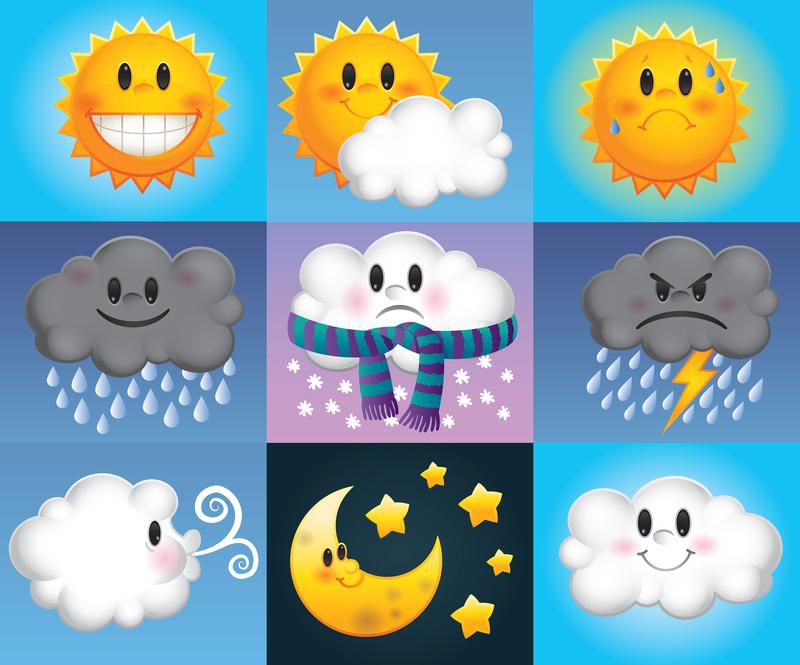 [Speaker Notes: Let’s brainstorm, why do you think these factors affect weather? (*Provide wait time and give specific feedback based on student responses)

Encourage students to come up with their own thoughts and ideas.]
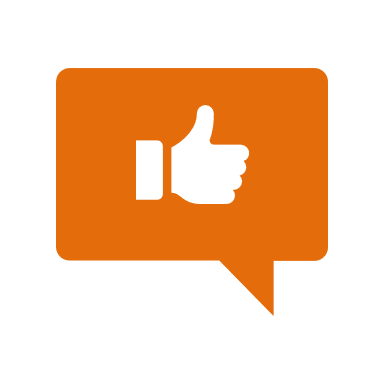 [Speaker Notes: Although we are impacted by the weather every day, let’s remind ourselves of some examples of weather.  

Feedback: When you were introducing examples, use clear and easy to understand language.]
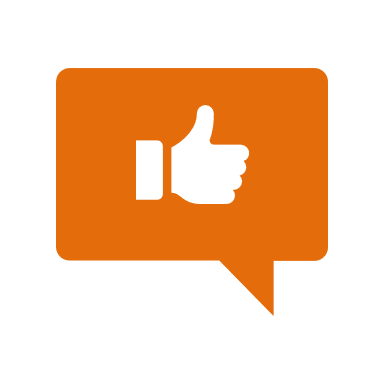 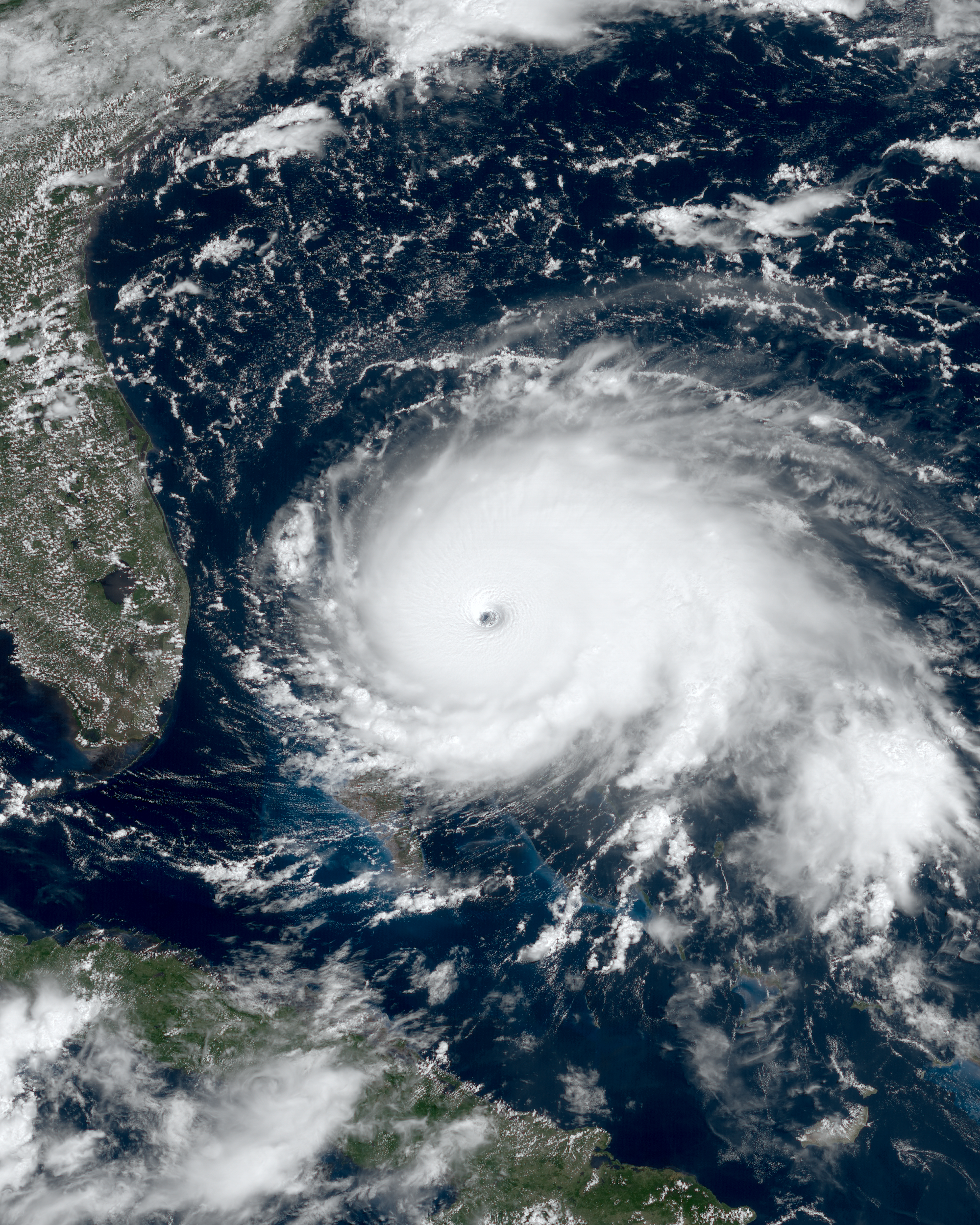 [Speaker Notes: A hurricane is an example of more extreme weather. Multiple factors that impact weather come together when there is a hurricane.]
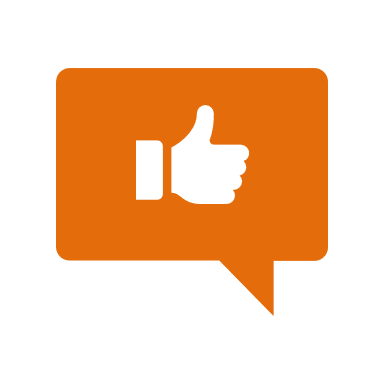 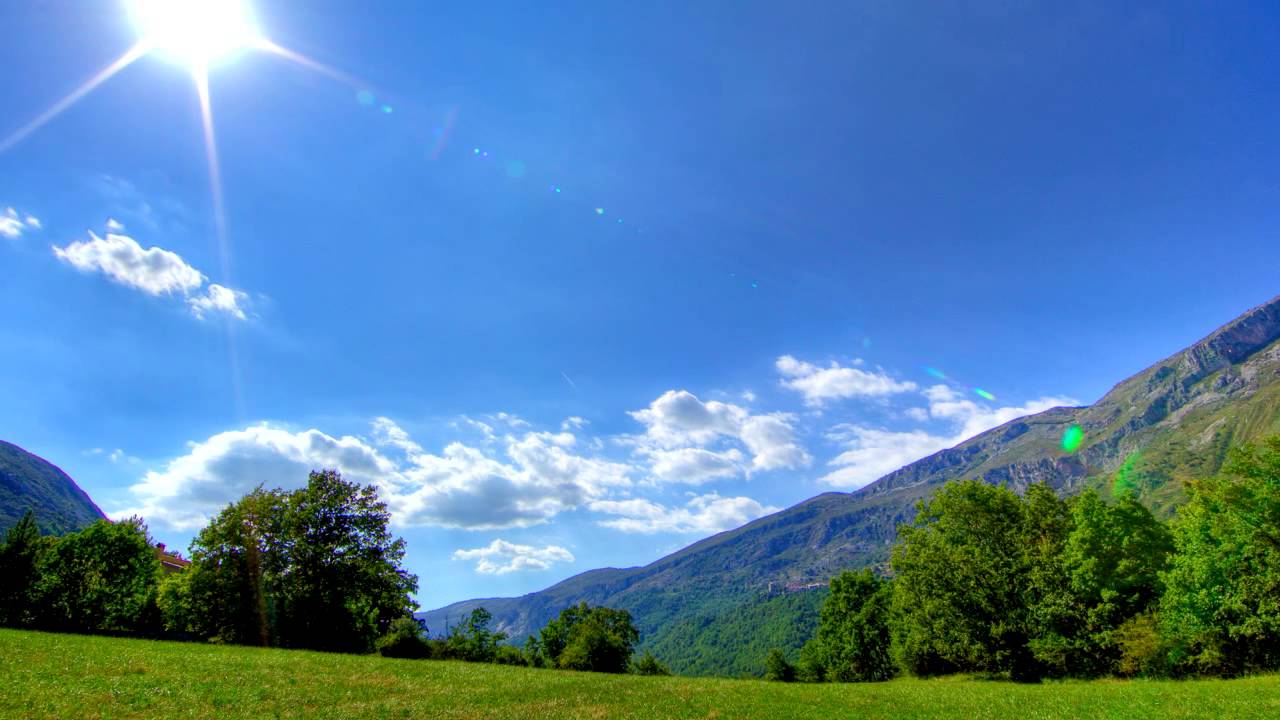 [Speaker Notes: A sunny day is an example of the weather. It is much less extreme than hurricanes.]
[Speaker Notes: Let’s check-in for understanding.]
What are some examples of weather that I didn’t show you?
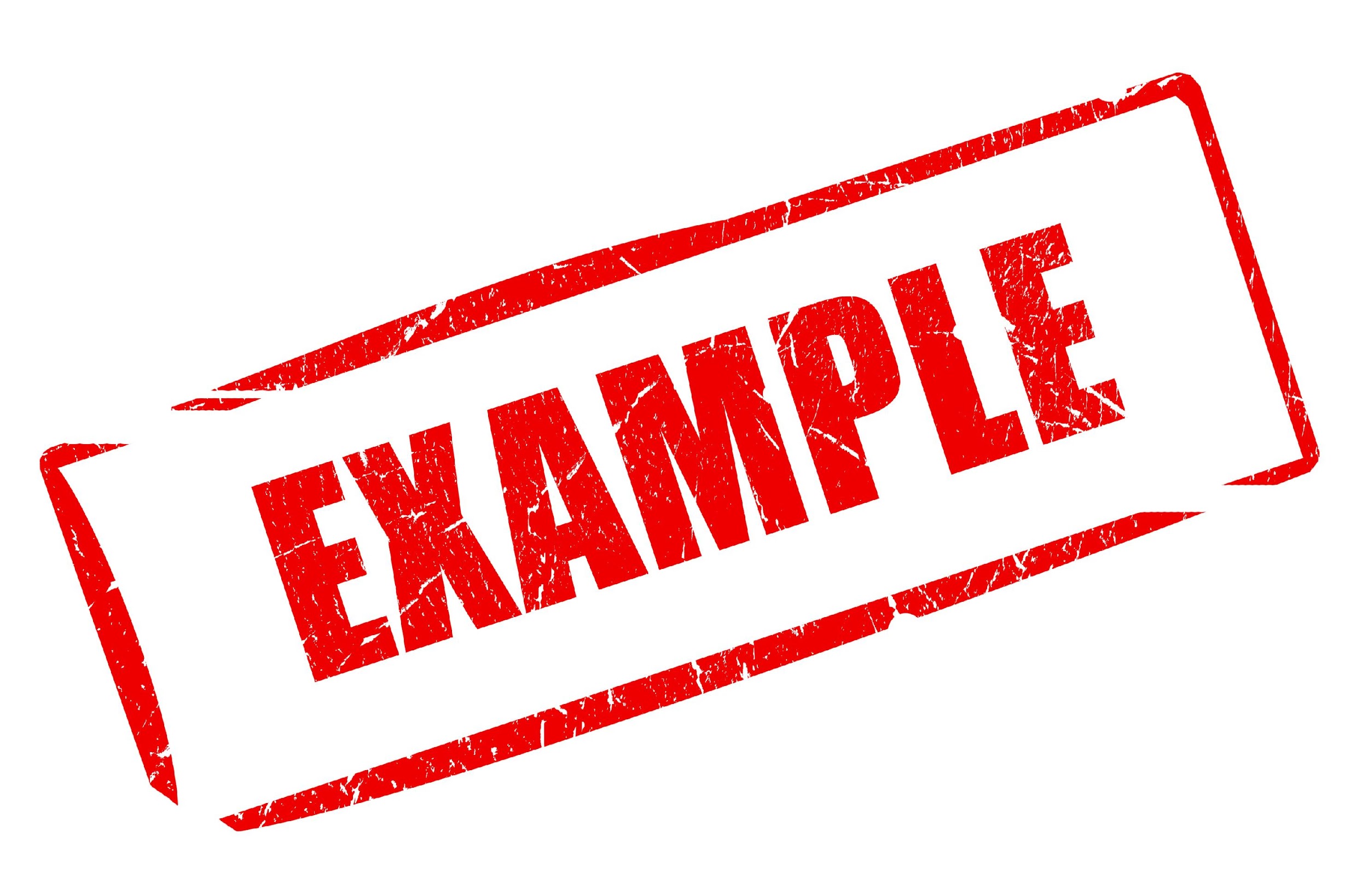 [Speaker Notes: What are some examples of weather that I didn’t show you? (*Provide wait time and give specific feedback based on student responses)]
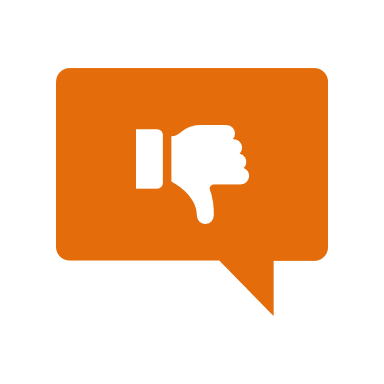 [Speaker Notes: Now let’s look at a non-example of weather.

Feedback: One important component of using non-examples is by clearly distinguishing similarities and explaining why it is a non-example.]
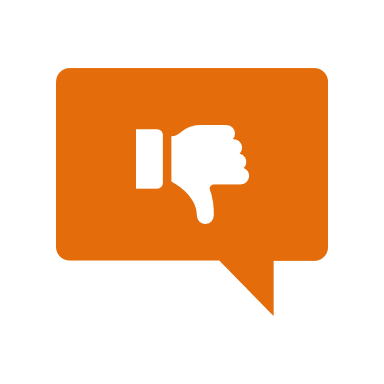 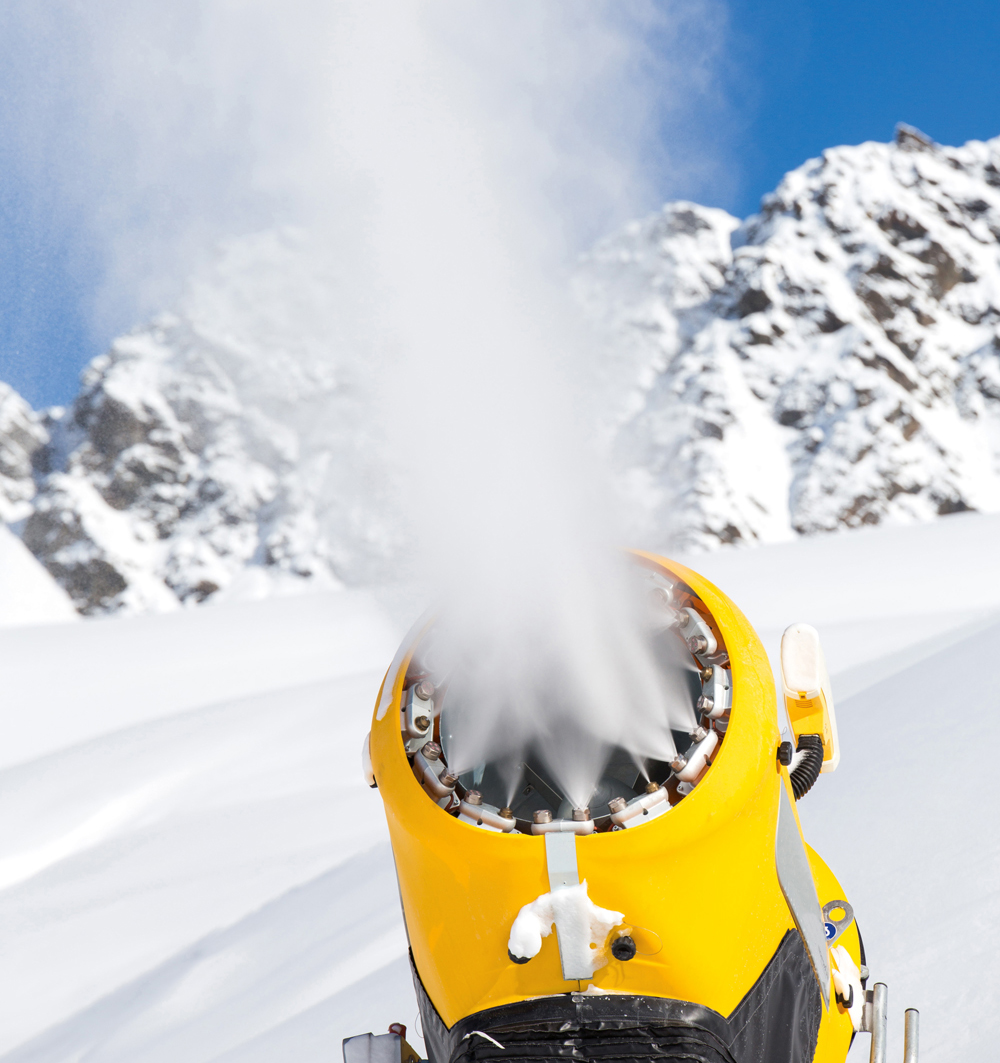 [Speaker Notes: Snow machines are used to make snow for ski resorts when snow does not naturally occur. Even though these machines make snow, they do not affect the state of the atmosphere.]
[Speaker Notes: Let’s check-in for understanding.]
What are some non-examples of weather that I didn’t show you?
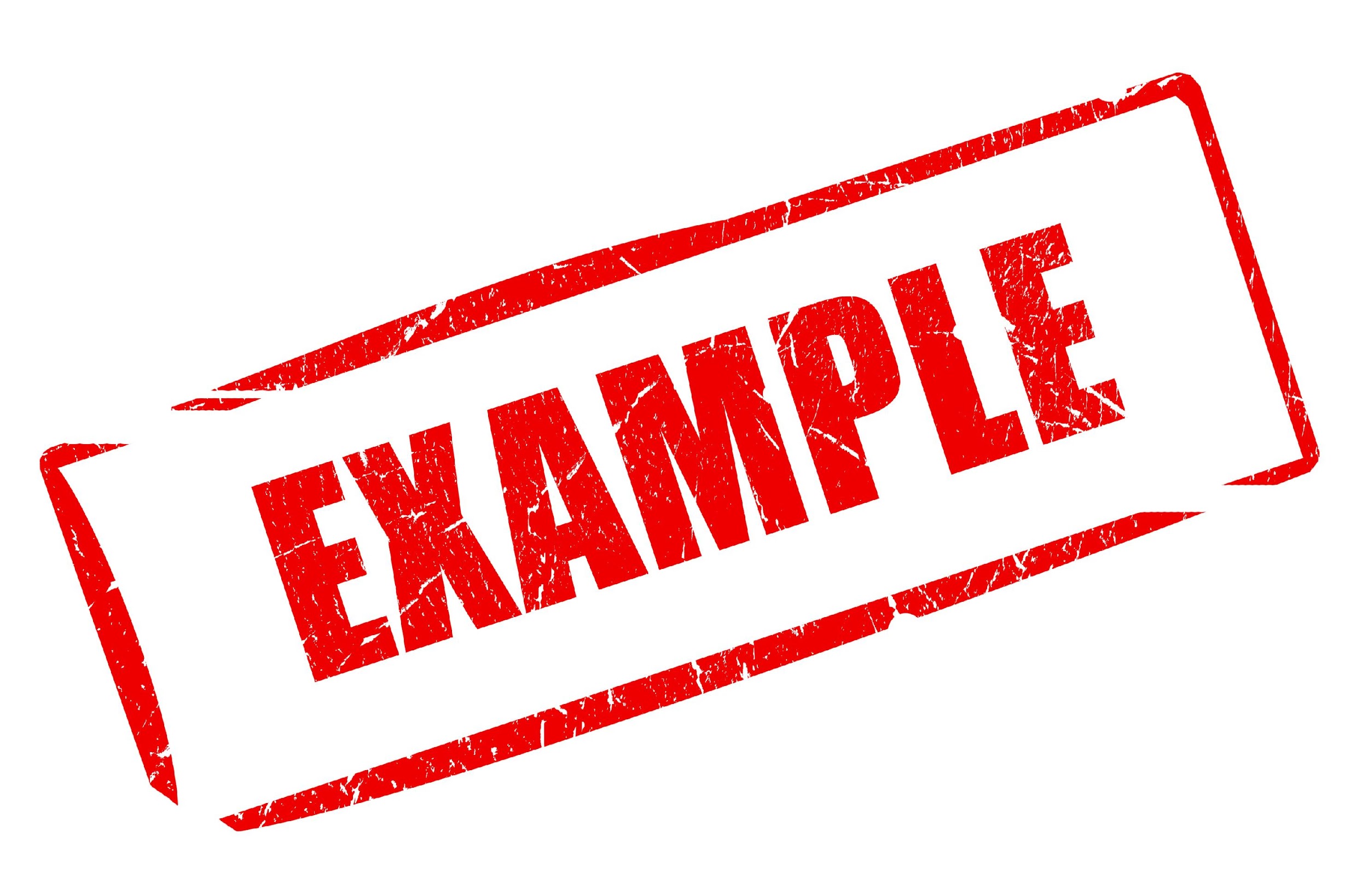 NON
[Speaker Notes: What are some non-examples of weather that I didn’t show you? (*Provide wait time and give specific feedback based on student responses)]
[Speaker Notes: Let’s check-in for understanding.]
What is weather?
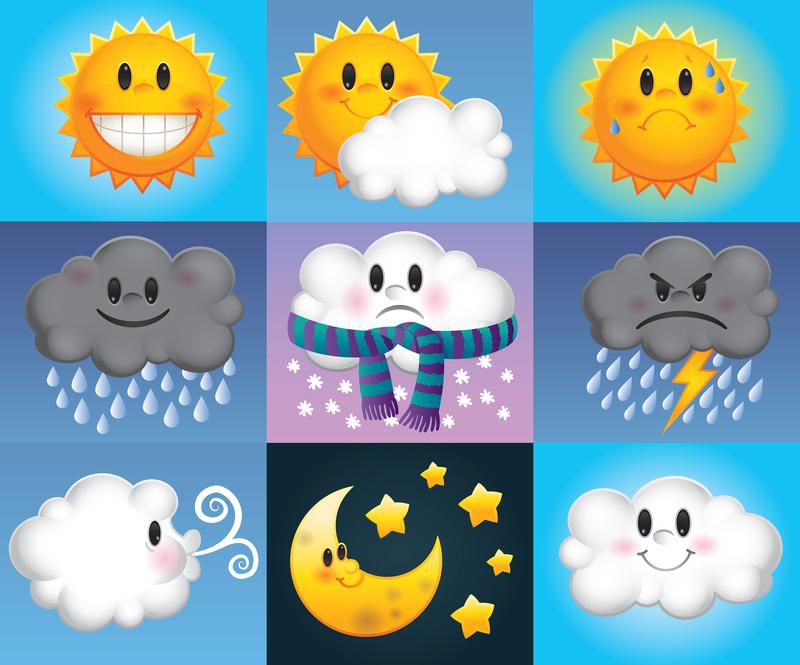 [Speaker Notes: What is weather? (*Provide wait time and give specific feedback based on student responses)

[Weather is the conditions of the atmosphere at a certain time and place.]]
What are 4 things that affect weather?
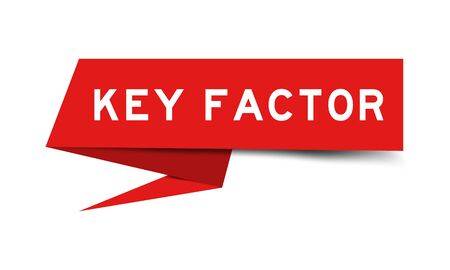 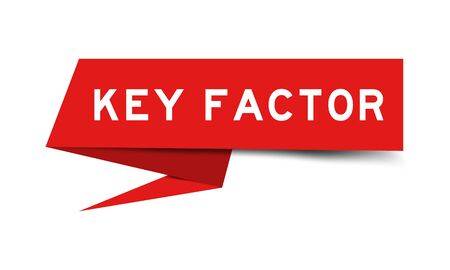 [Speaker Notes: What are 4 things that affect weather? (*Provide wait time and give specific feedback based on student responses)

[Air pressure, air temperature, wind patterns, and humidity]]
Remember!!!
[Speaker Notes: So remember!

Feedback: Review the key term once more before closing the lesson to lock in students’ understanding.]
Weather: the conditions of the atmosphere at a certain time and place
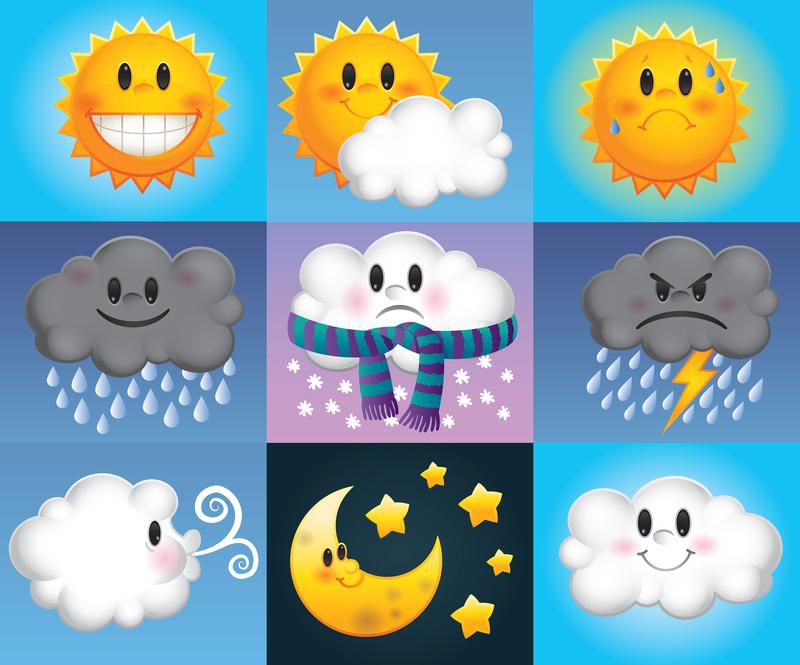 [Speaker Notes: Weather is the conditions of the atmosphere at a certain time and place.]
Big Question: What is the difference between weather and climate?
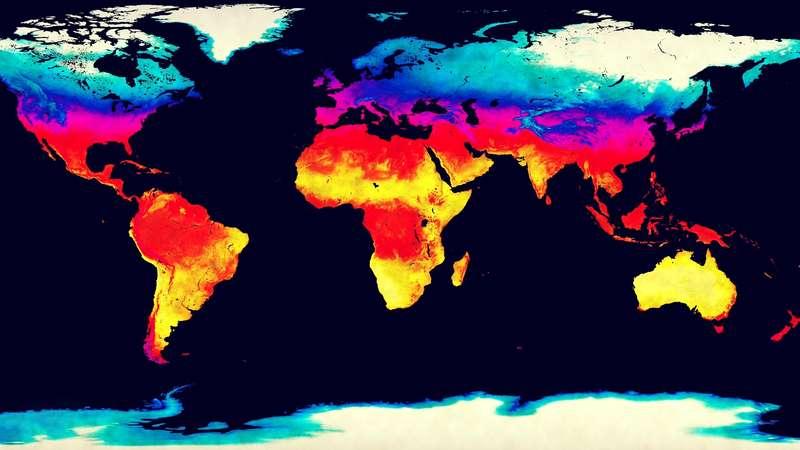 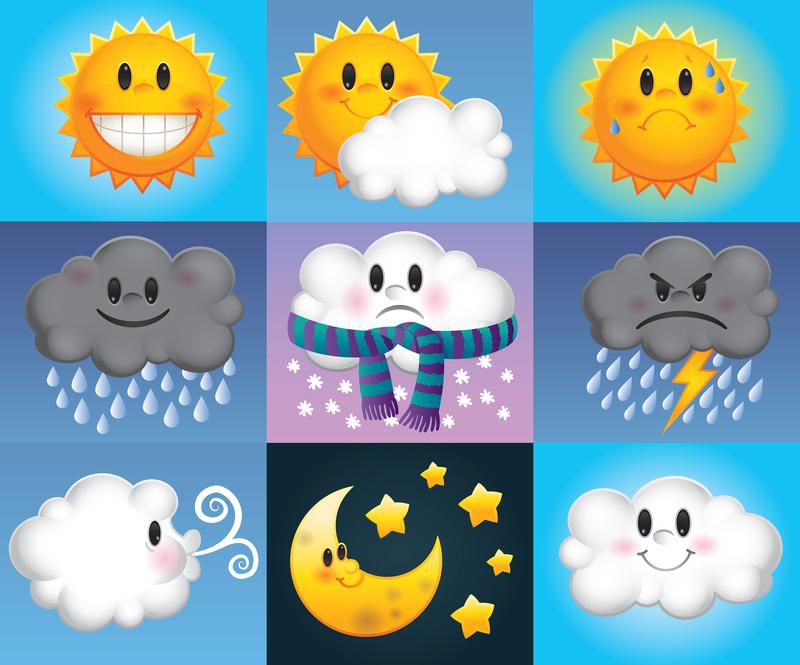 [Speaker Notes: Explicit cue to revisit the big question at the end of the lesson: Okay everyone. Now that we’ve learned the term, weather, let’s reflect once more on our big question. Was there anything that we predicted earlier that was correct or incorrect? Do you have any new hypotheses to share?]
Simulation Activity
Observing Weather
(Gizmos)
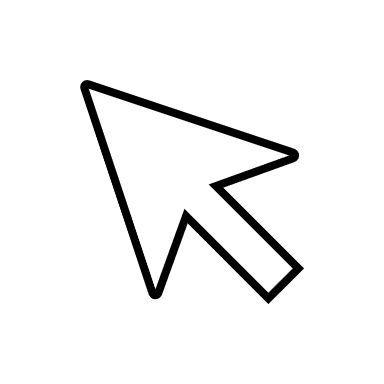 Click the link above for a simulation to deepen your understanding of weather. 

“In this lesson, students will practice using a thermometer, anemometer, rain gauge, and hygrometer to record weather conditions in a variety of locations and dates. This lesson uses U.S. customary units.”
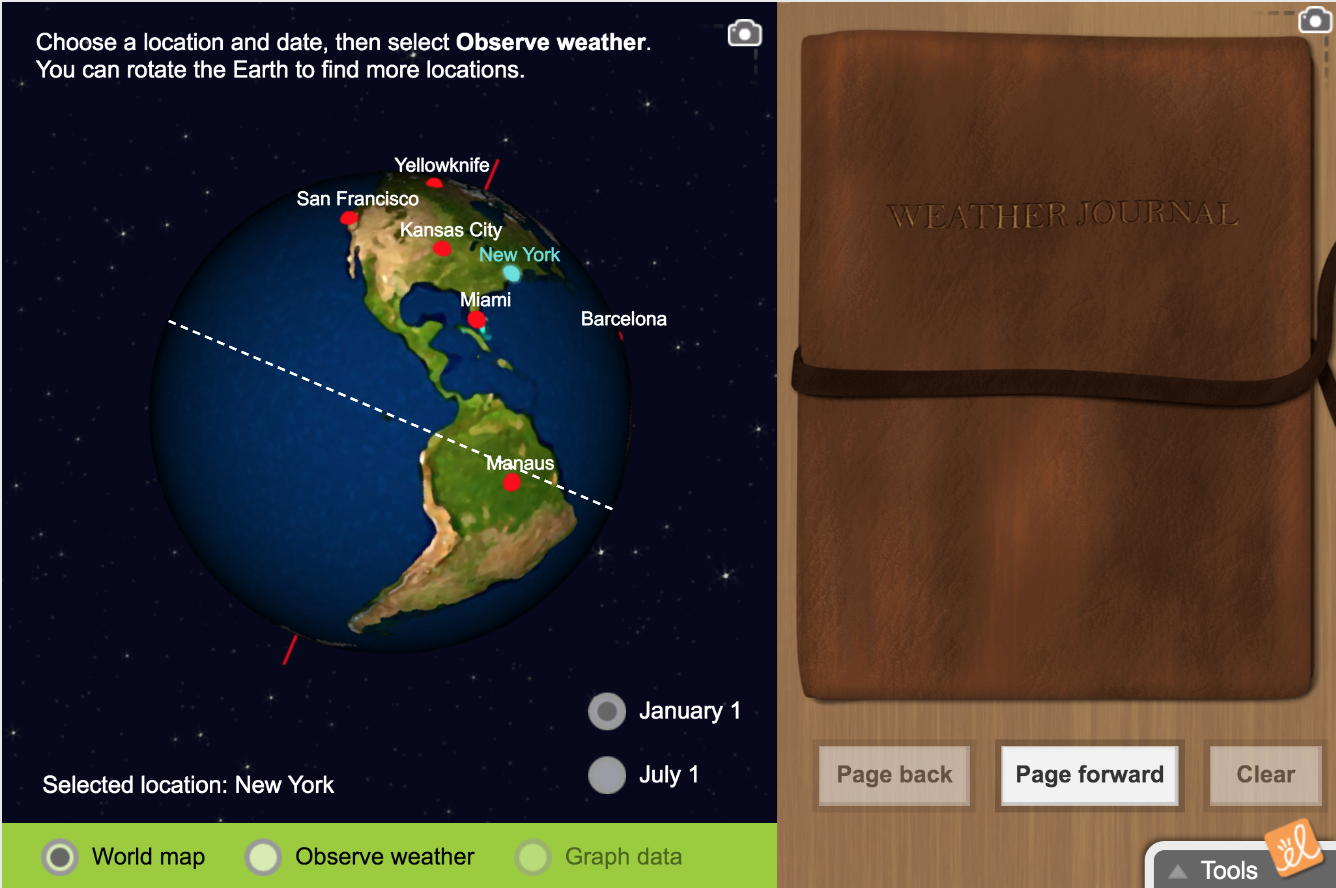 [Speaker Notes: Click the link above for a simulation to deepen your understanding of weather.]
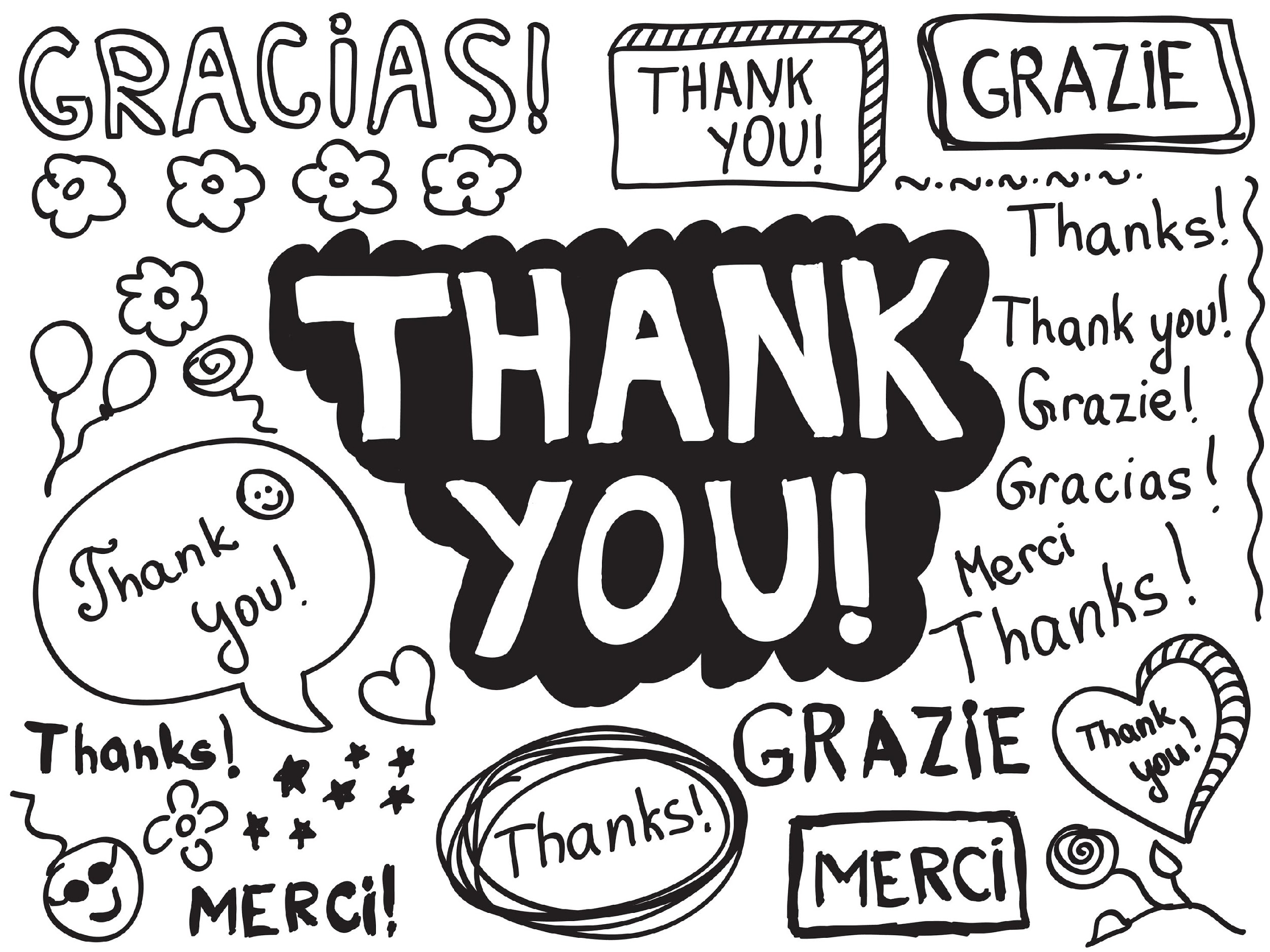 [Speaker Notes: Thanks for watching!]
This Video Created With Resources From:
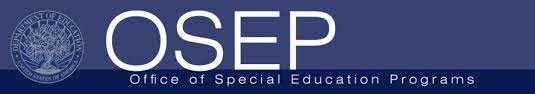 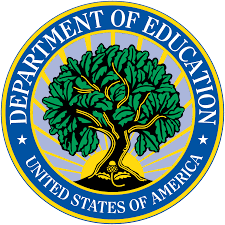 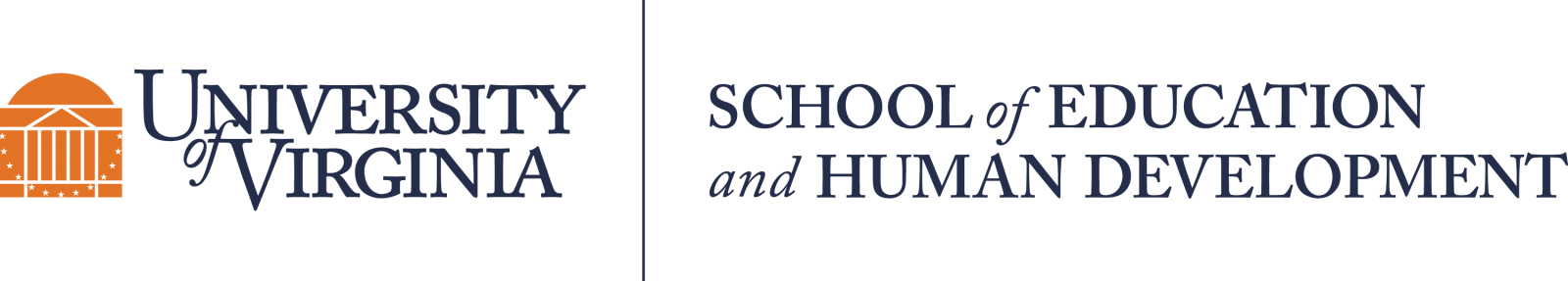 Questions or Comments

 Michael Kennedy, Ph.D.          MKennedy@Virginia.edu 
Rachel L Kunemund, Ph.D.	rk8vm@virginia.edu
“Big Idea” Question
Teacher Demo
Review Concepts
Check-In Questions
Vocabulary
Student-Friendly Definition
Examples & Non-Examples
Morphological Word Parts
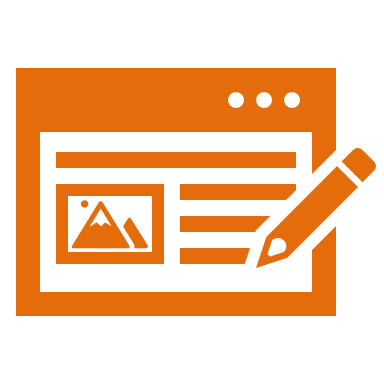 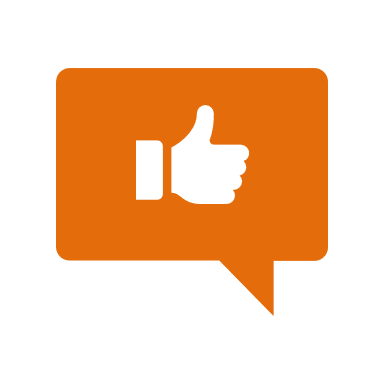 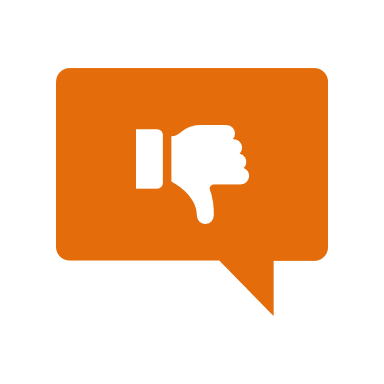 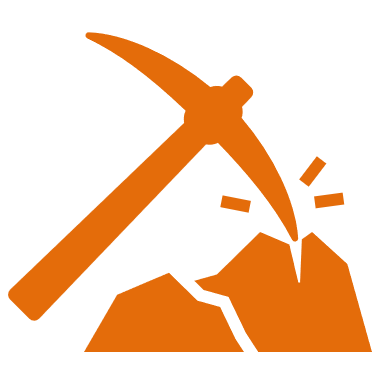 Simulation/Activity
[Speaker Notes: OK everyone, get ready for our next lesson.  Just as a reminder, these are the different components that our lesson may include, and you’ll see these icons in the top left corner of each slide so that you can follow along more easily!]
Climate
Intro
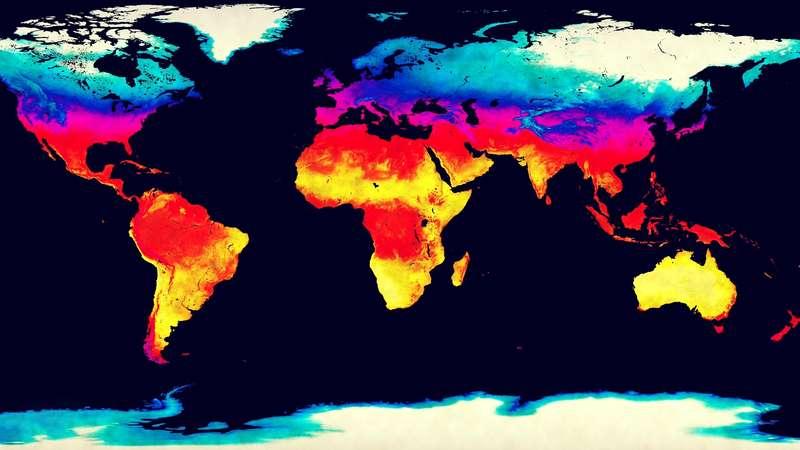 [Speaker Notes: Today we’re going to learn about climate.]
Big Question: What is the difference between weather and climate?
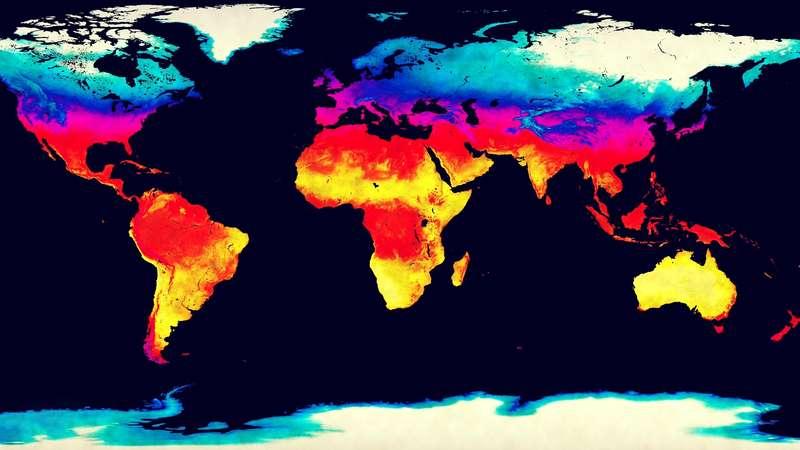 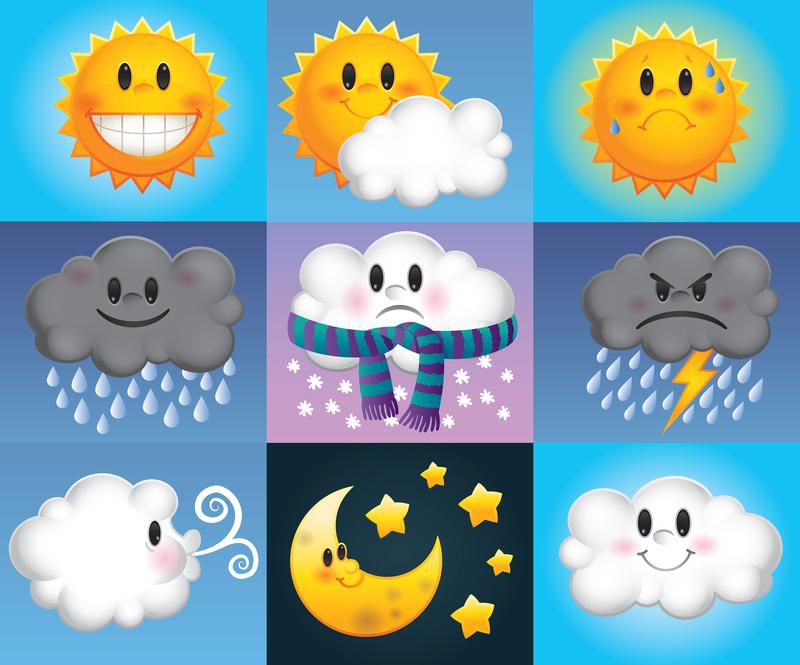 [Speaker Notes: Before we start, let’s think about our “big question”: What is the difference between weather and climate? We recently learned about weather, so what predictions do you have to share about the difference between weather and climate? 
[Pause and illicit predictions from students.]

I love all these thoughtful scientific hypotheses!  Be sure to keep this question and your predictions in mind as we move through these next few lessons, and we’ll continue to revisit it.]
[Speaker Notes: Before we move on to our new vocabulary term, let’s review some other words & concepts that you already learned and make sure you are firm in your understanding.]
Latitude: a measure of the relative distance north or south of the equator
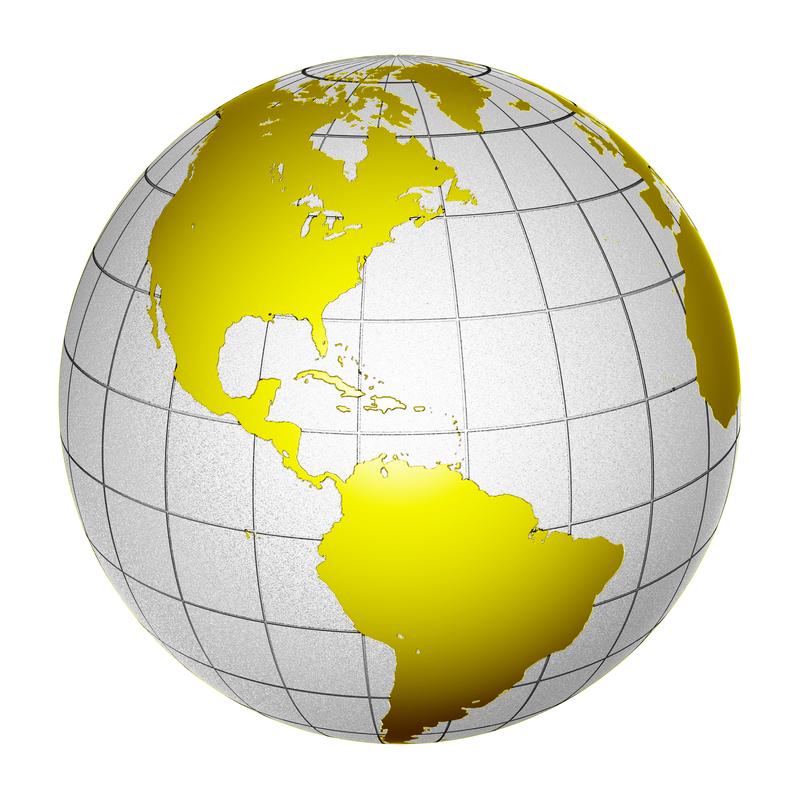 [Speaker Notes: Latitude is a measure of the relative distance north or south of the equator. When we look at a globe or map, these lines are horizontal.]
Equator: a latitudinal line that is equal distance from the north and south poles
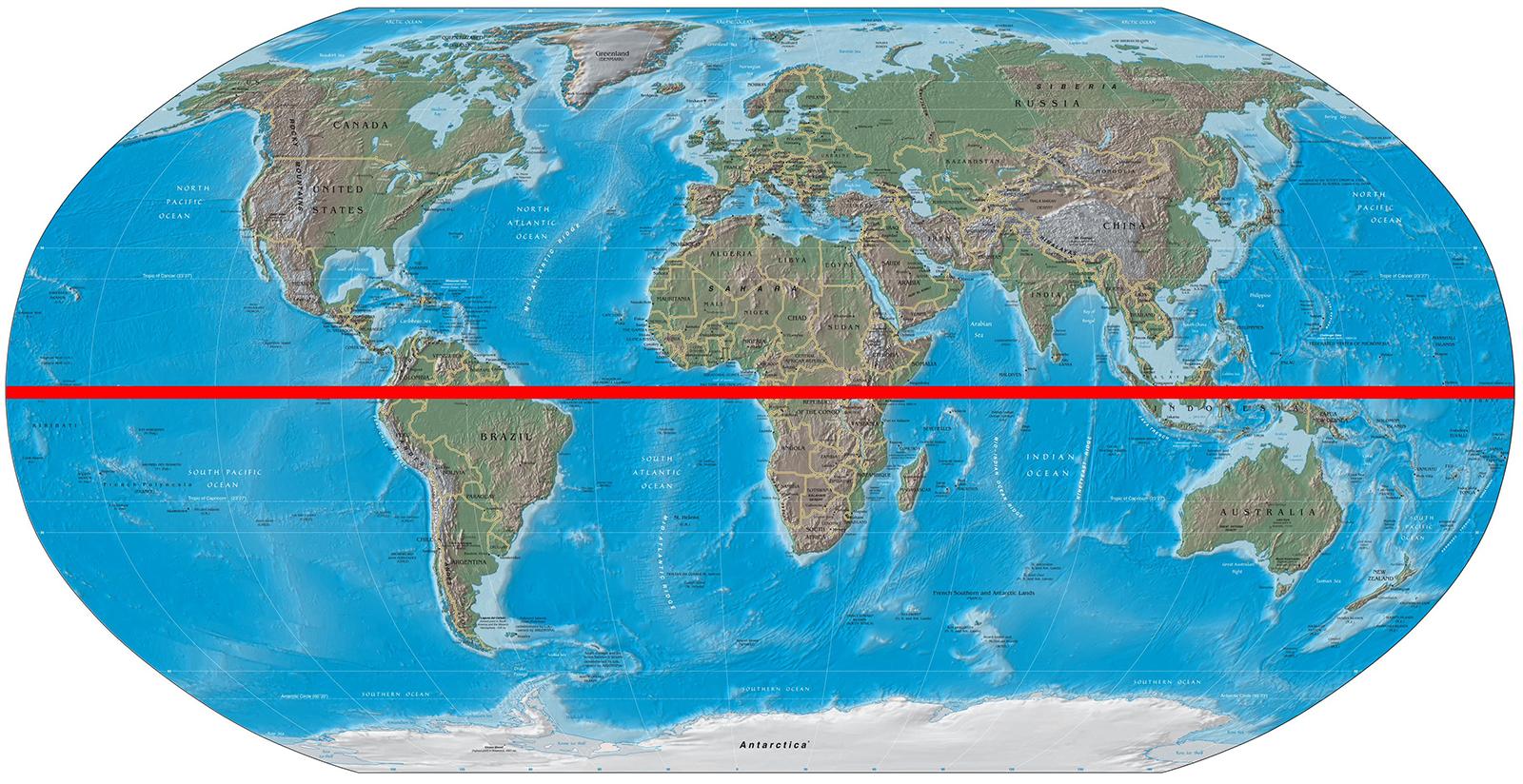 [Speaker Notes: The equator is a latitudinal line that is equal distance from the north and south poles.]
Weather: the conditions of the atmosphere at a certain time and place
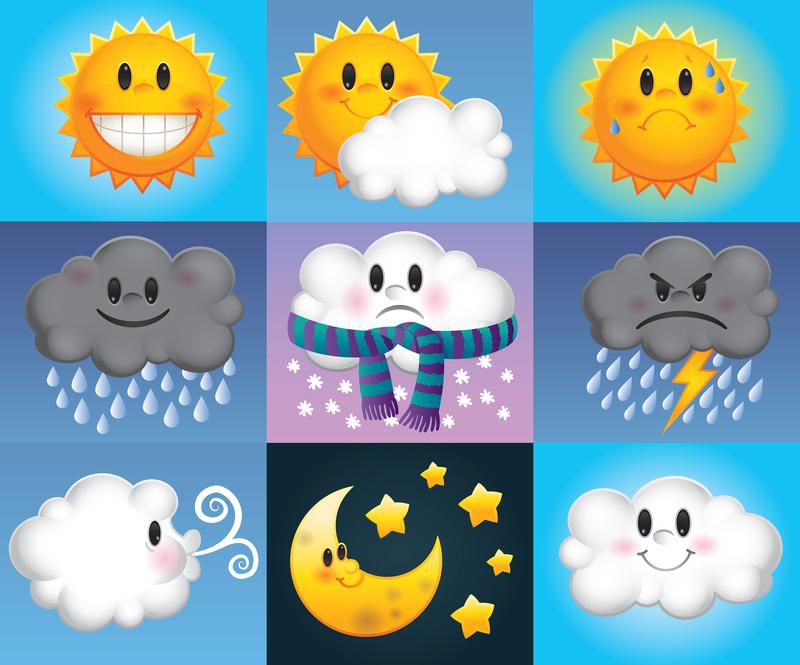 [Speaker Notes: Weather is the conditions of the atmosphere at a certain time and place.]
[Speaker Notes: Now let’s pause for a moment to check your understanding.]
The equator is a _________ line.
Longitudinal 
Latitudinal
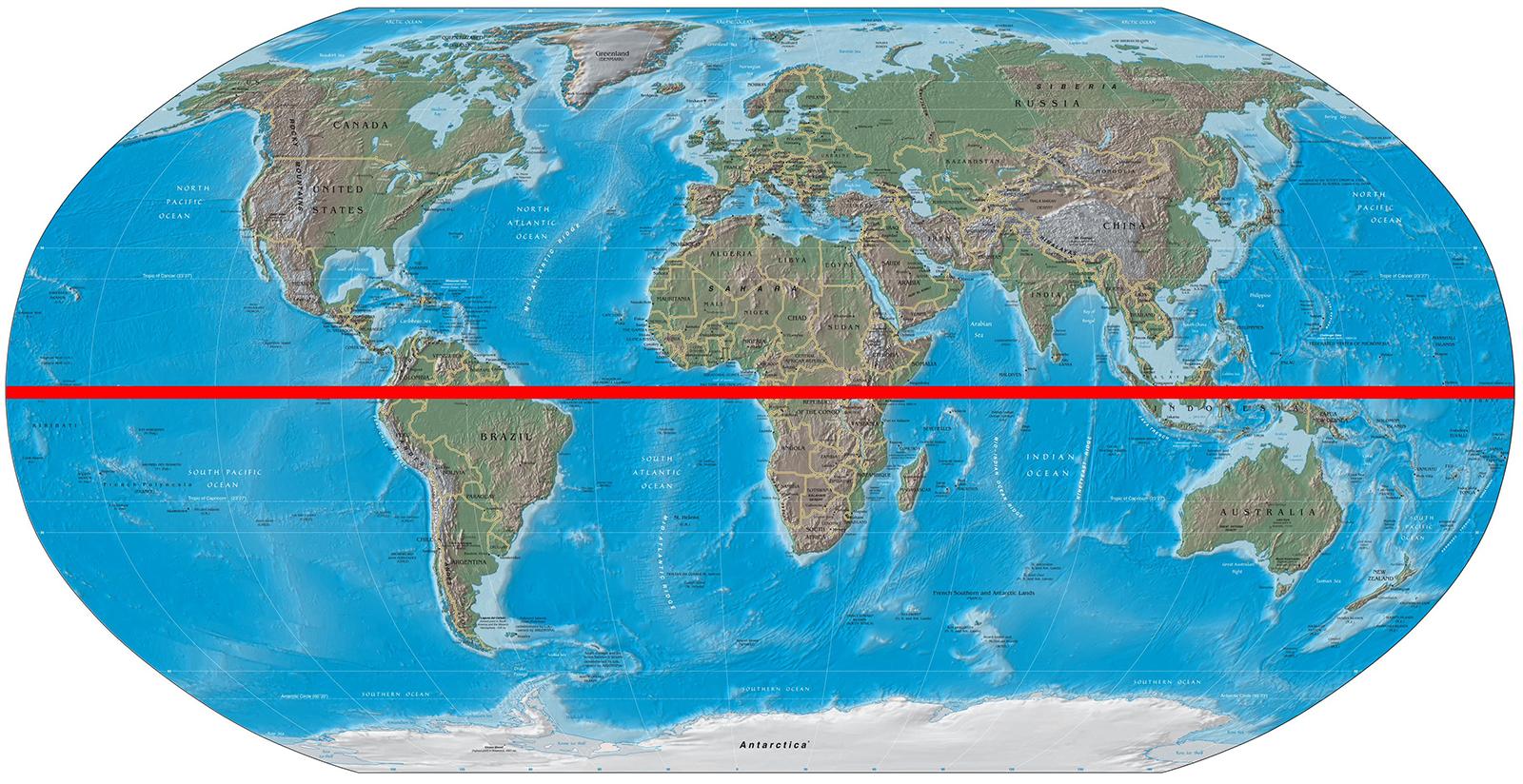 [Speaker Notes: The equator is a ___________ line. (*Provide wait time and give specific feedback based on student responses)]
The equator is a _________ line.
Longitudinal 
Latitudinal
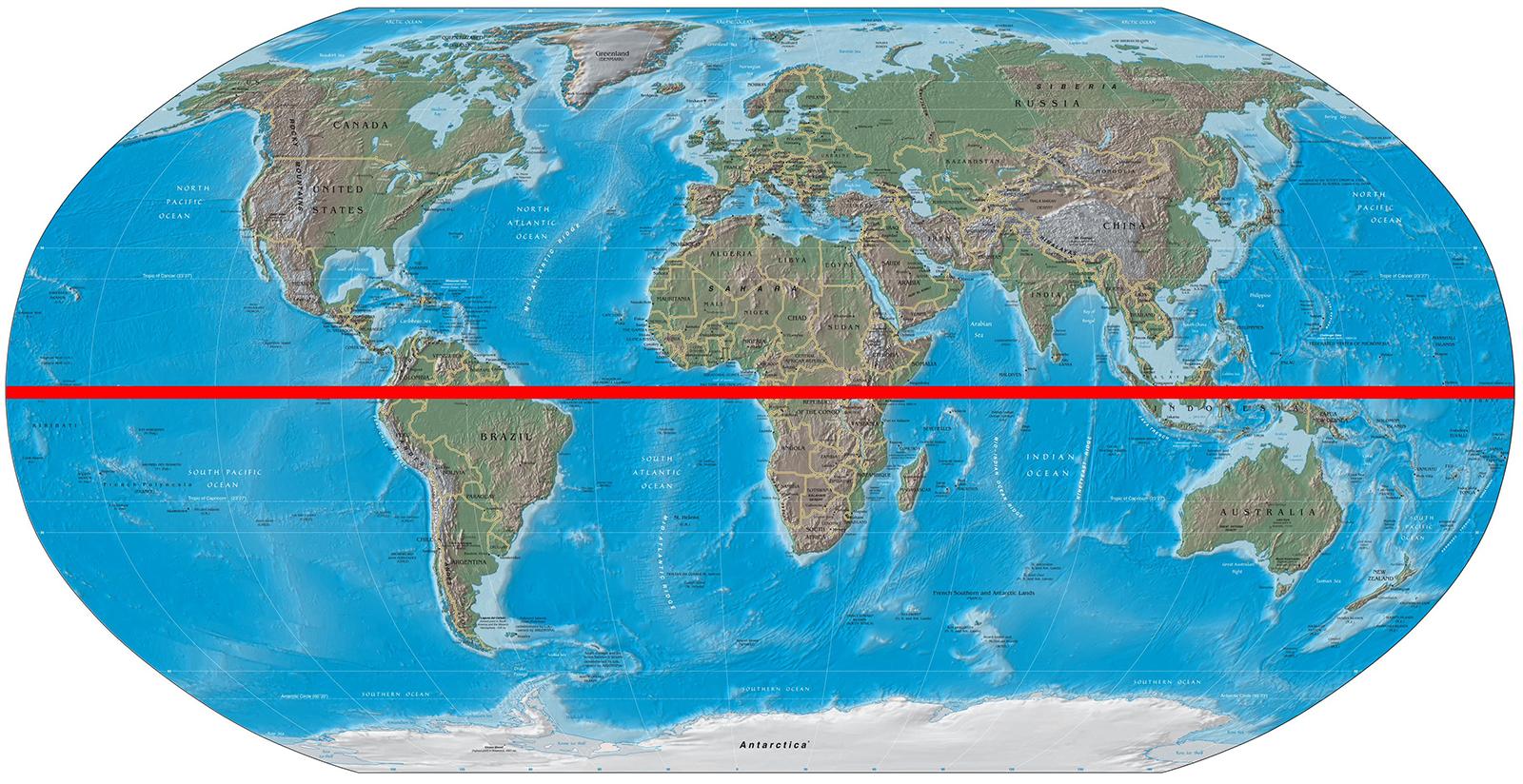 [Speaker Notes: The equator is a ___________ line. (*Provide wait time and give specific feedback based on student responses)

[Latitudinal]]
What is latitude?
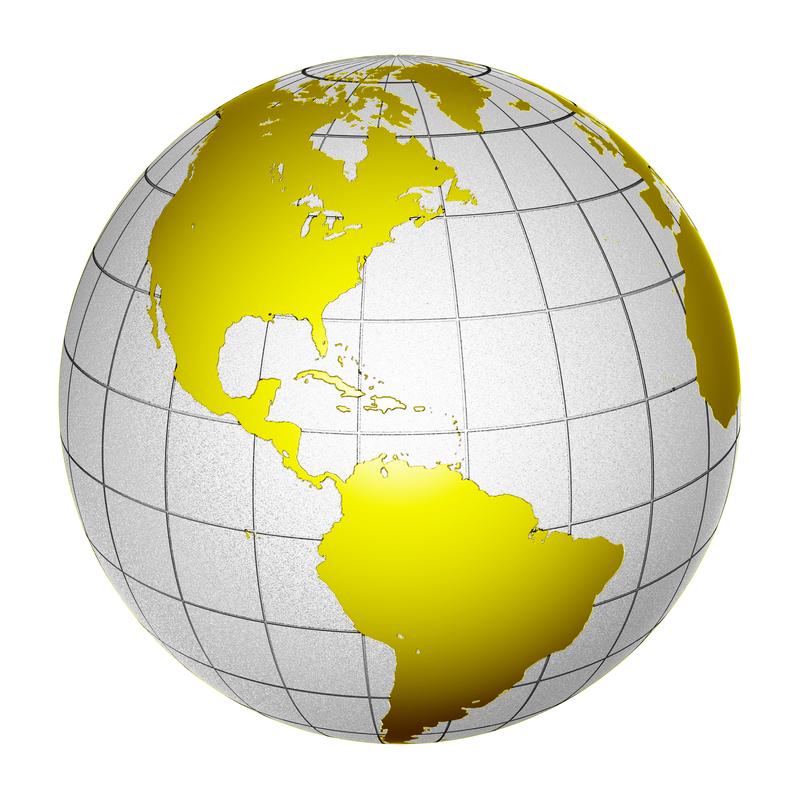 [Speaker Notes: What is latitude? (*Provide wait time and give specific feedback based on student responses)

[Latitude is a measure of the relative distance north or south of the equator. When we look at a globe or map, these lines are horizontal.]]
What is weather? Why might it be important to know what the weather is?
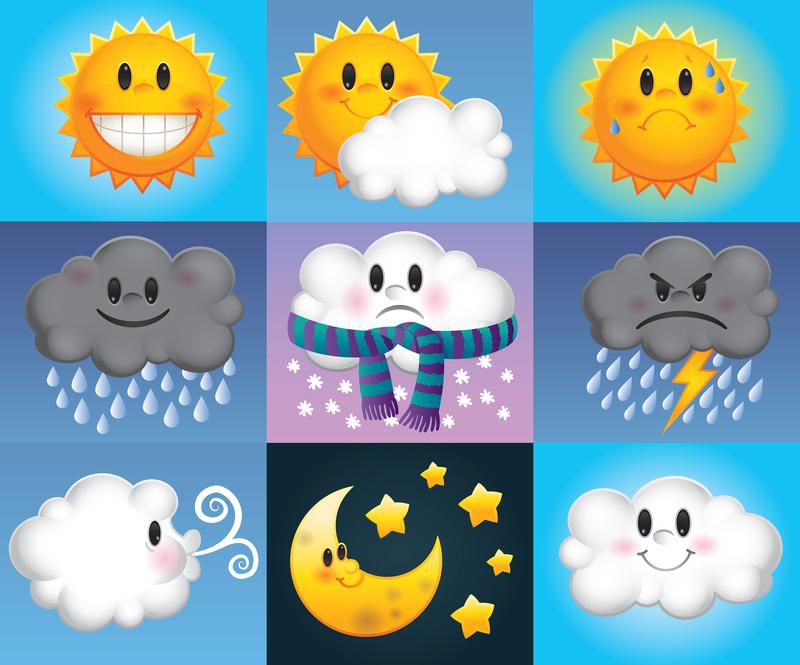 [Speaker Notes: What is weather? Why might it be important to know what the weather is? (*Provide wait time and give specific feedback based on student responses)

[Weather is the conditions of the atmosphere at a certain time and place.]]
Climate
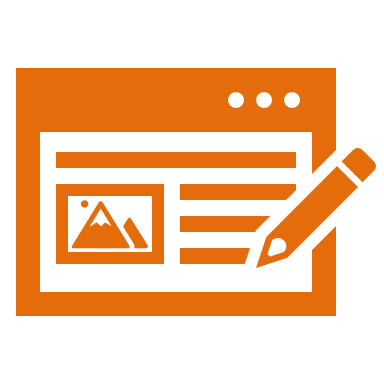 [Speaker Notes: Now that we’ve reviewed, let’s define our new term, climate.]
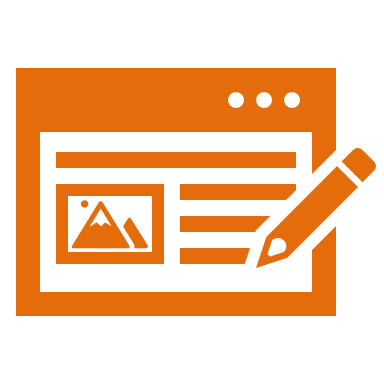 Climate: pattern of weather over time in a specific location
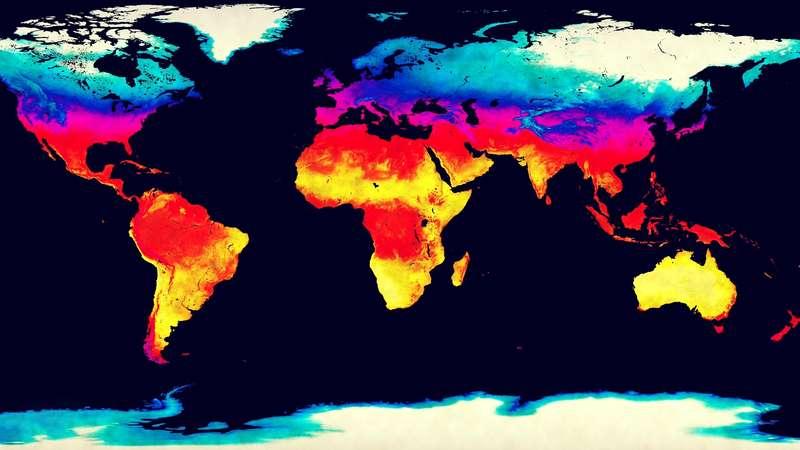 [Speaker Notes: Climate is the pattern of weather over time in a specific location.]
[Speaker Notes: Let’s check-in for understanding.]
Climate is a _____ of weather over time in a specific ______.
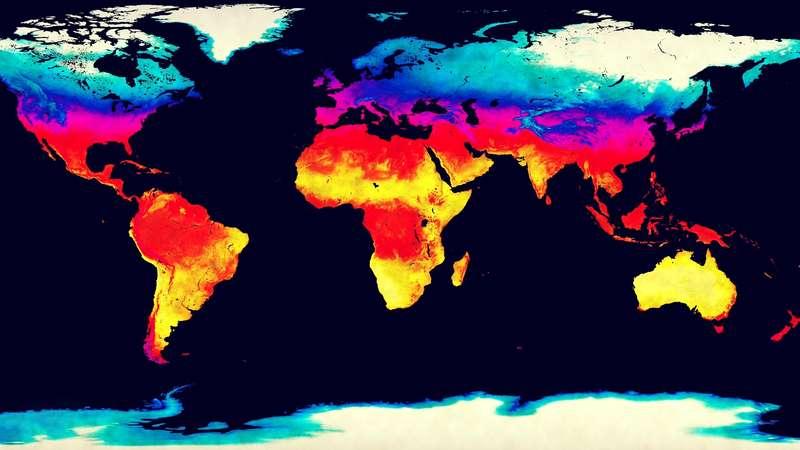 [Speaker Notes: Climate is a _____ of weather over time in a specific ______.(*Provide wait time and give specific feedback based on student responses)

[Climate is the pattern of weather over time in a specific location.]]
Climate is a pattern of weather over time in a specific location.
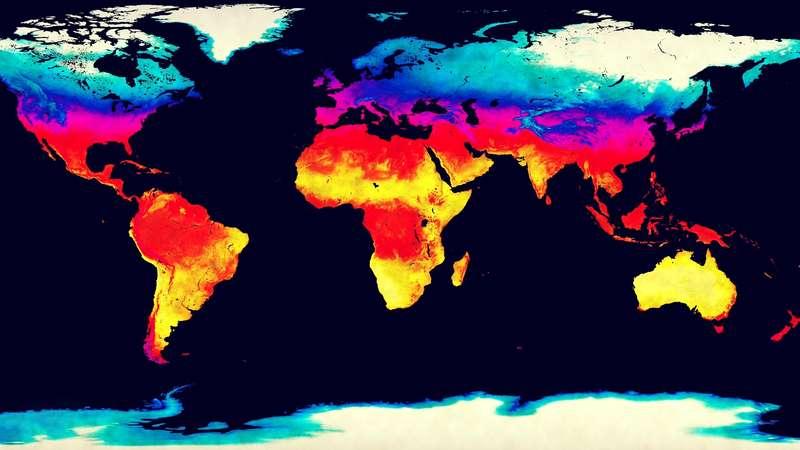 [Speaker Notes: Climate is a pattern of weather over time in a specific location.(*Provide wait time and give specific feedback based on student responses)

[Climate is the pattern of weather over time in a specific location.]]
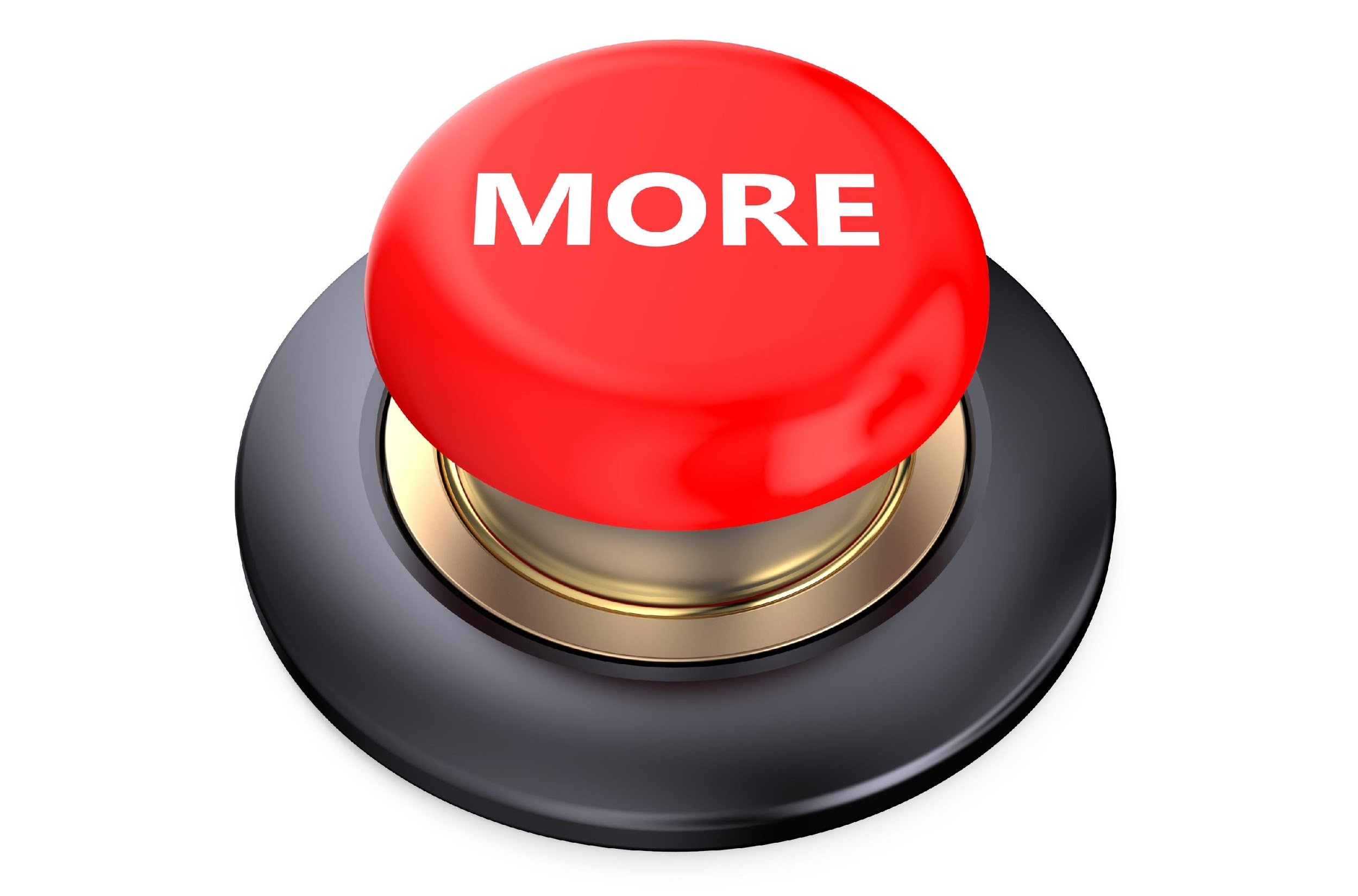 [Speaker Notes: That is the basic definition, but there is a bit more you need to know.]
Latitude
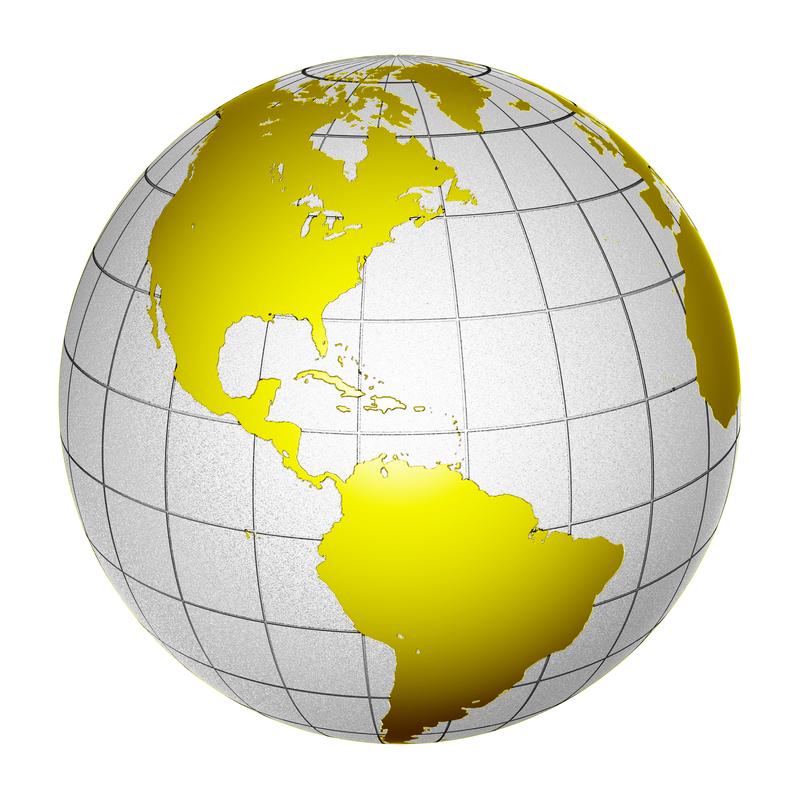 [Speaker Notes: Climate is affected by latitude. The closer you are to the equator, the warmer the climate.]
Altitude
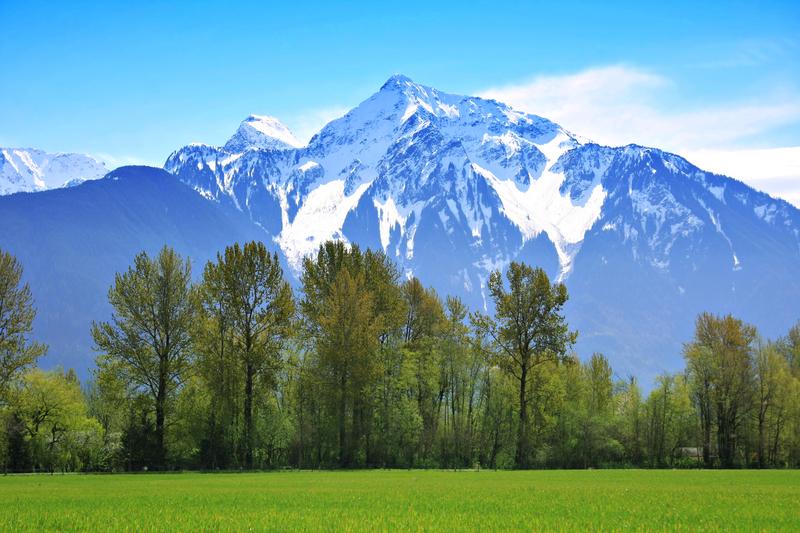 [Speaker Notes: Altitude is how high you are above sea level. The Rocky Mountains’ tops have snow because there altitude is much higher than the plains below.]
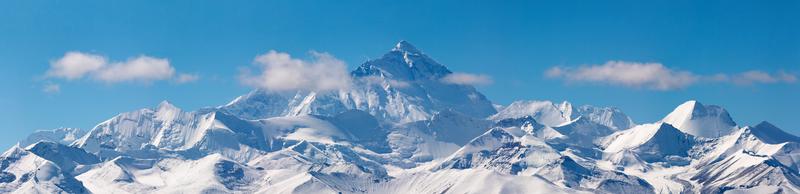 [Speaker Notes: Climate is also impacted by altitude. As altitude increases, the temperature decreases. This is why there is always snow on Mt. Everest.]
[Speaker Notes: Let’s check-in for understanding.]
What factors impact climate?
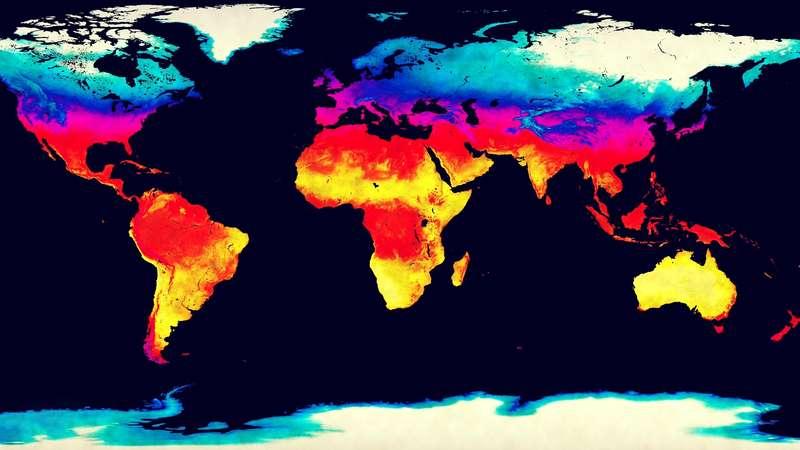 [Speaker Notes: What factors impact climate? (*Provide wait time and give specific feedback based on student responses)

[Latitude and altitude]]
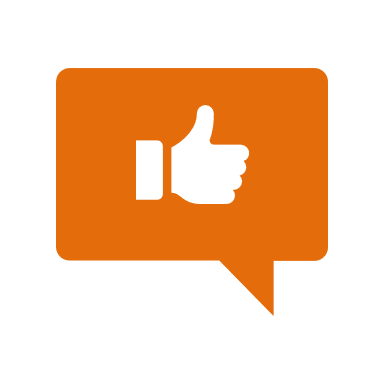 [Speaker Notes: Now, let’s talk about some examples of climate.]
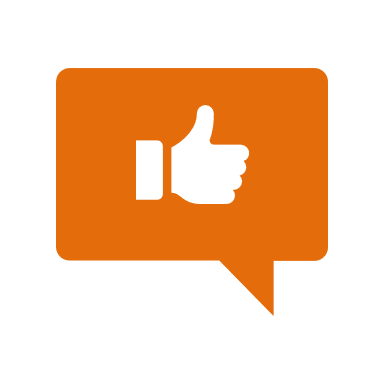 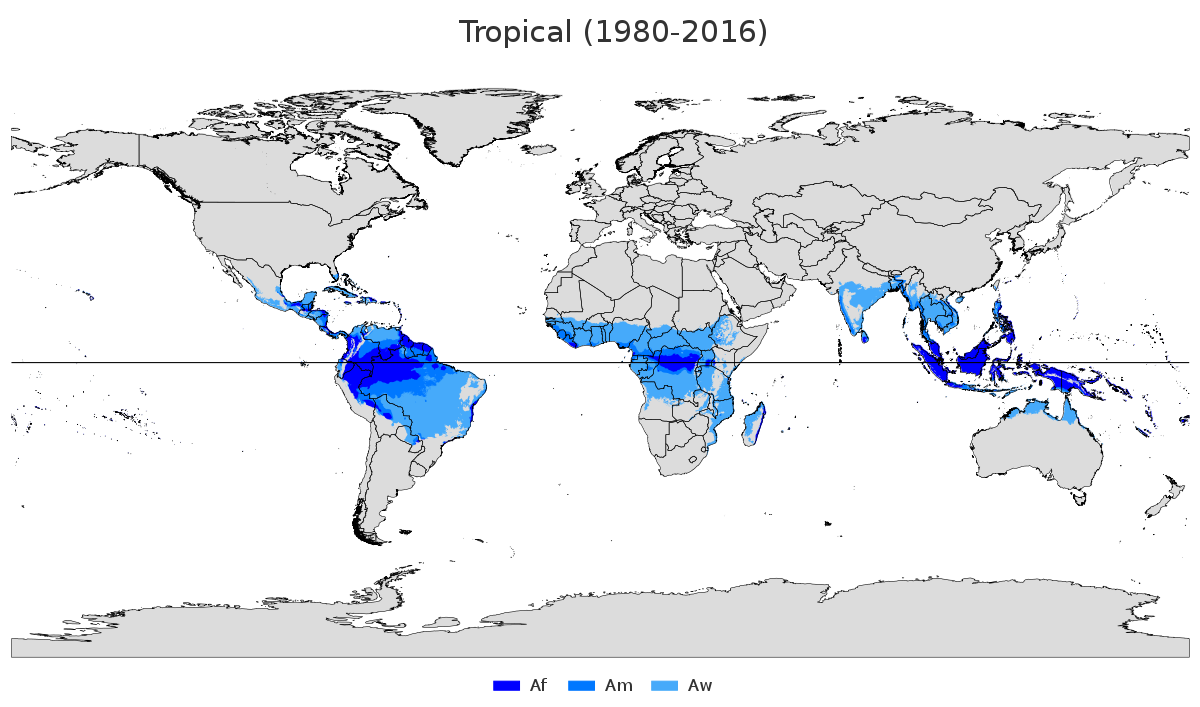 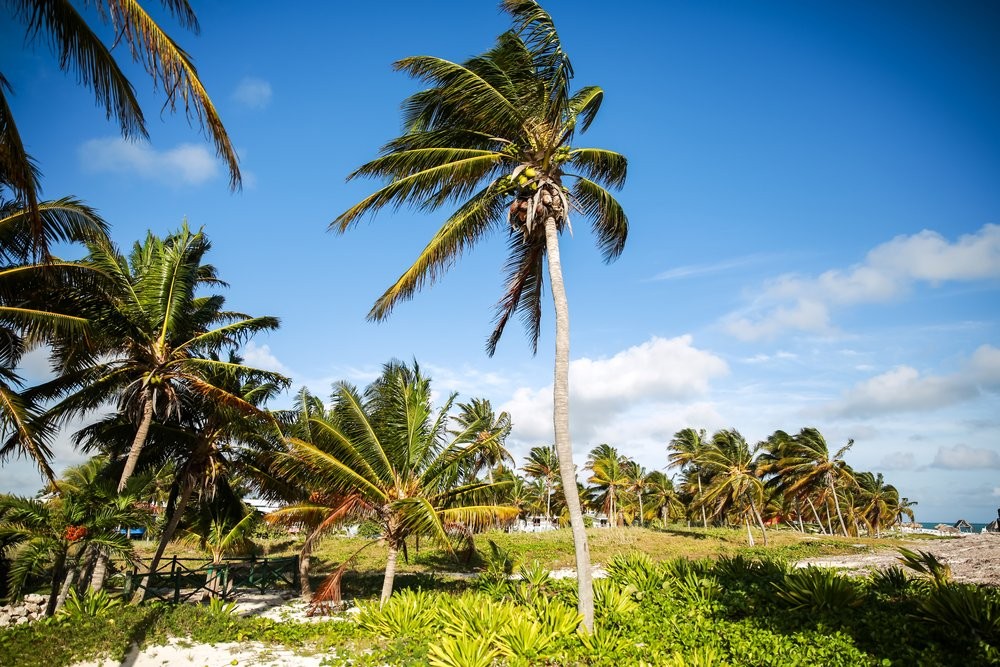 [Speaker Notes: One common climate is a tropical climate. Some characteristics of this type of climate include a temperature on average 64 degrees or higher, a wet and dry season, and intense sunlight.]
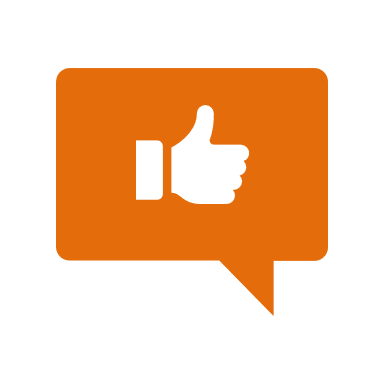 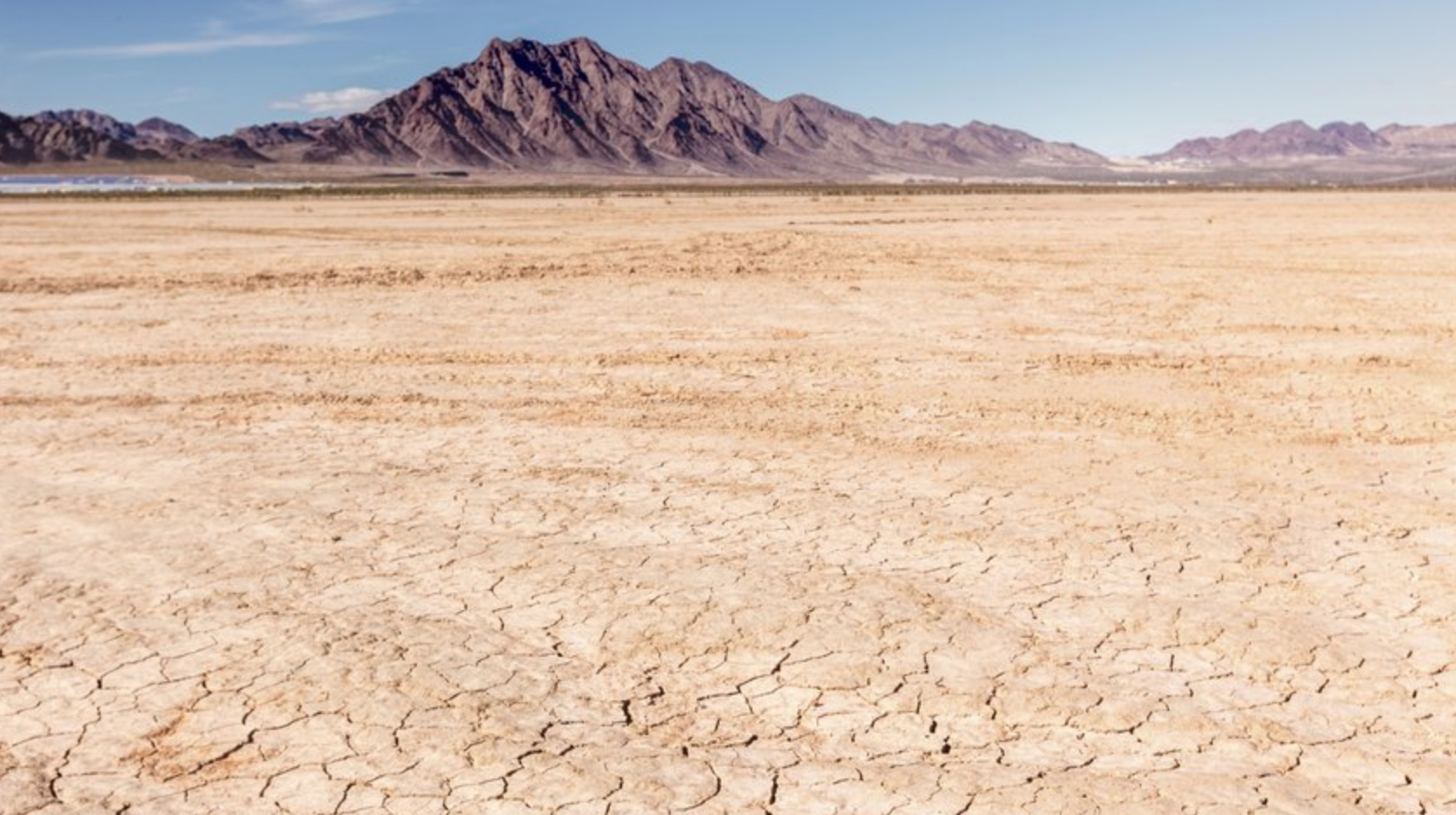 [Speaker Notes: Another common climate is a dry climate. Characteristics of this type of climate include low precipitation, high evaporation rates, and wide temperature swings daily and seasonally.]
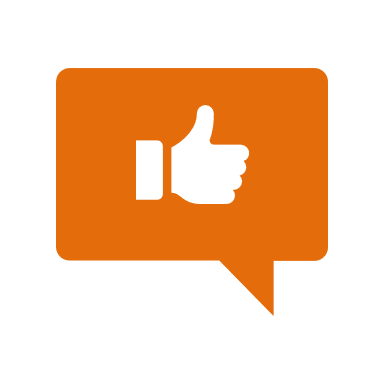 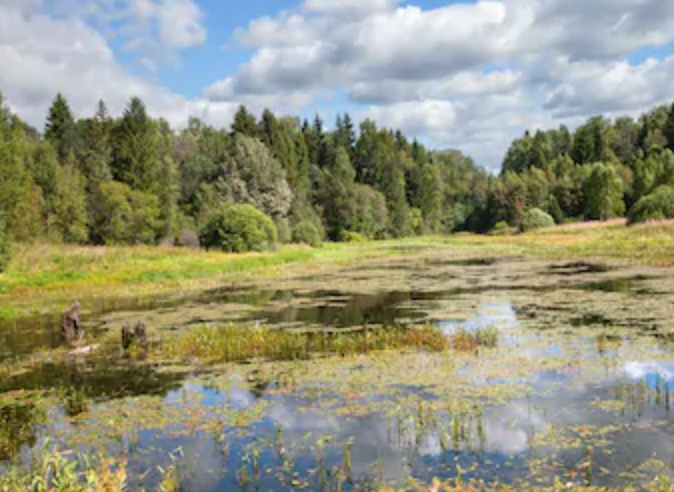 [Speaker Notes: Another common climate is temperate climate. Characteristics of this type of climate include, four seasons and moderate weather. There are no extremes.]
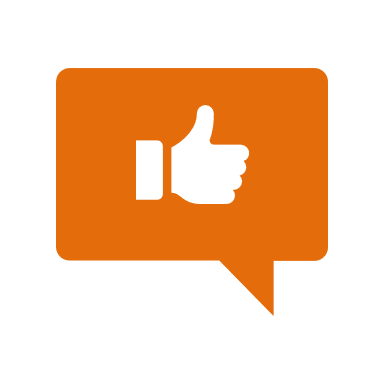 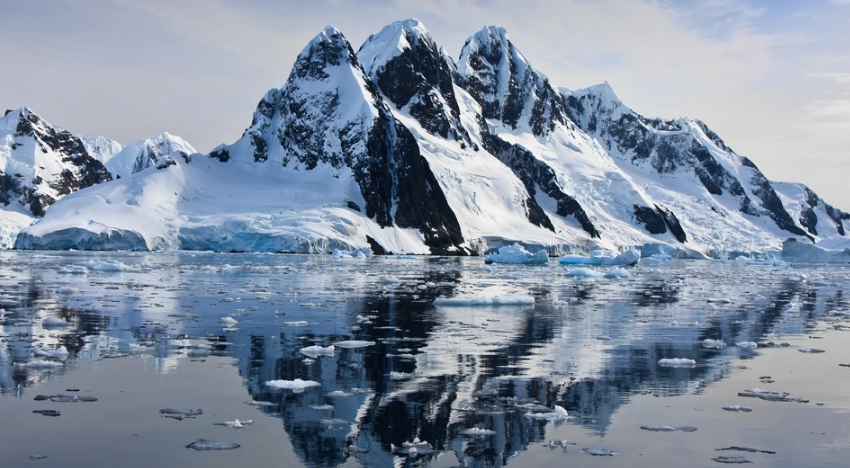 [Speaker Notes: Another common climate is polar climate. Characteristics of this type of climate include, cool summers and cold winters, as well as permanent or semi-permanent layers of ice.]
[Speaker Notes: Let’s check-in for understanding.]
What are some examples of climate?
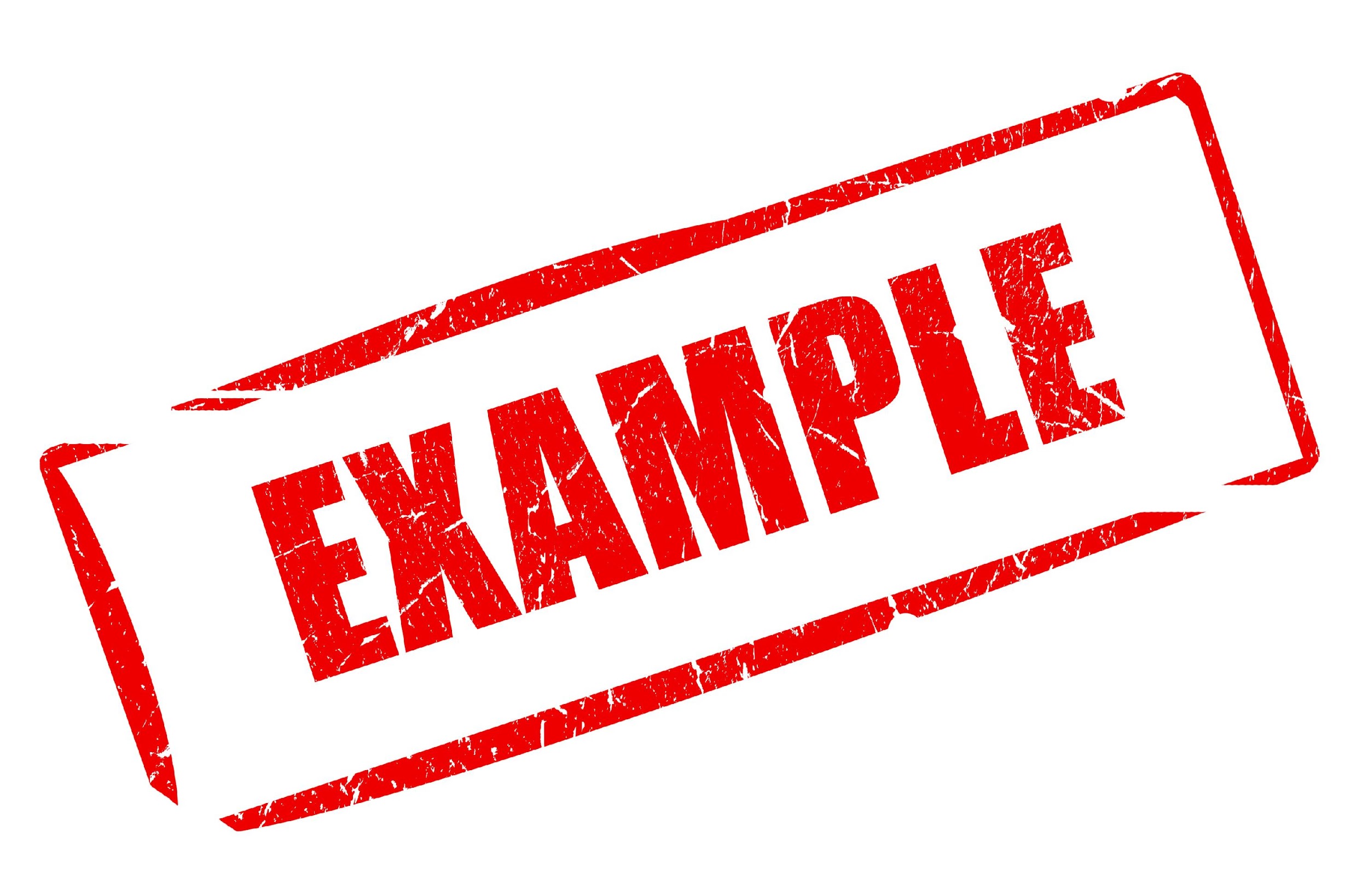 [Speaker Notes: What are some examples of climate? (*Provide wait time and give specific feedback based on student responses)]
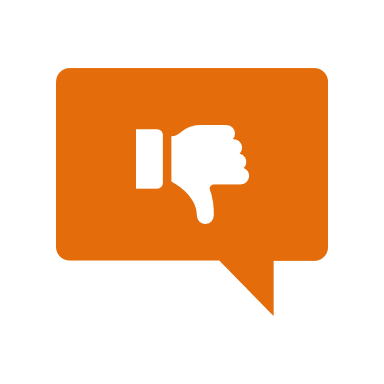 [Speaker Notes: Now let’s look at a non-example of climate.]
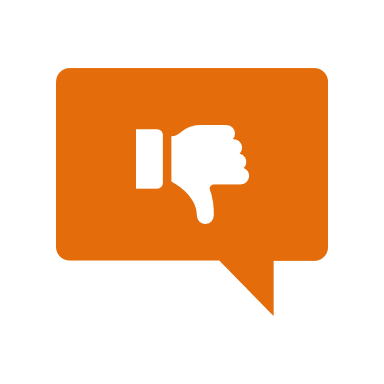 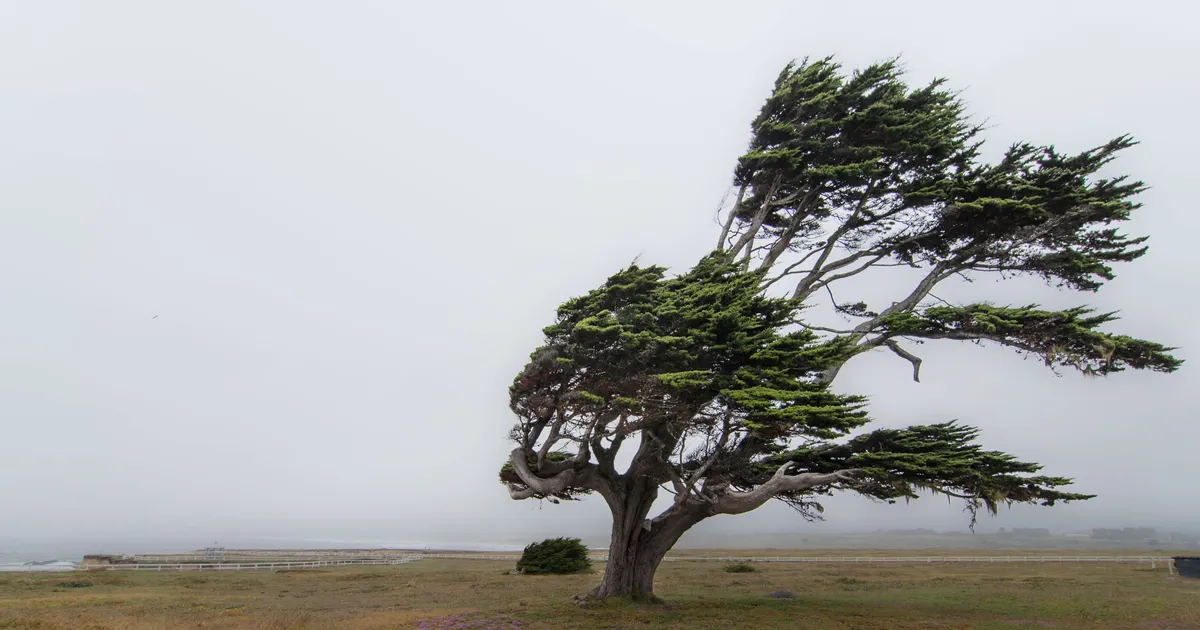 [Speaker Notes: Windy is a word used to describe weather since it describes the conditions of the atmosphere at a certain time and place.]
[Speaker Notes: Let’s check-in for understanding.]
What are some non-examples of climate?
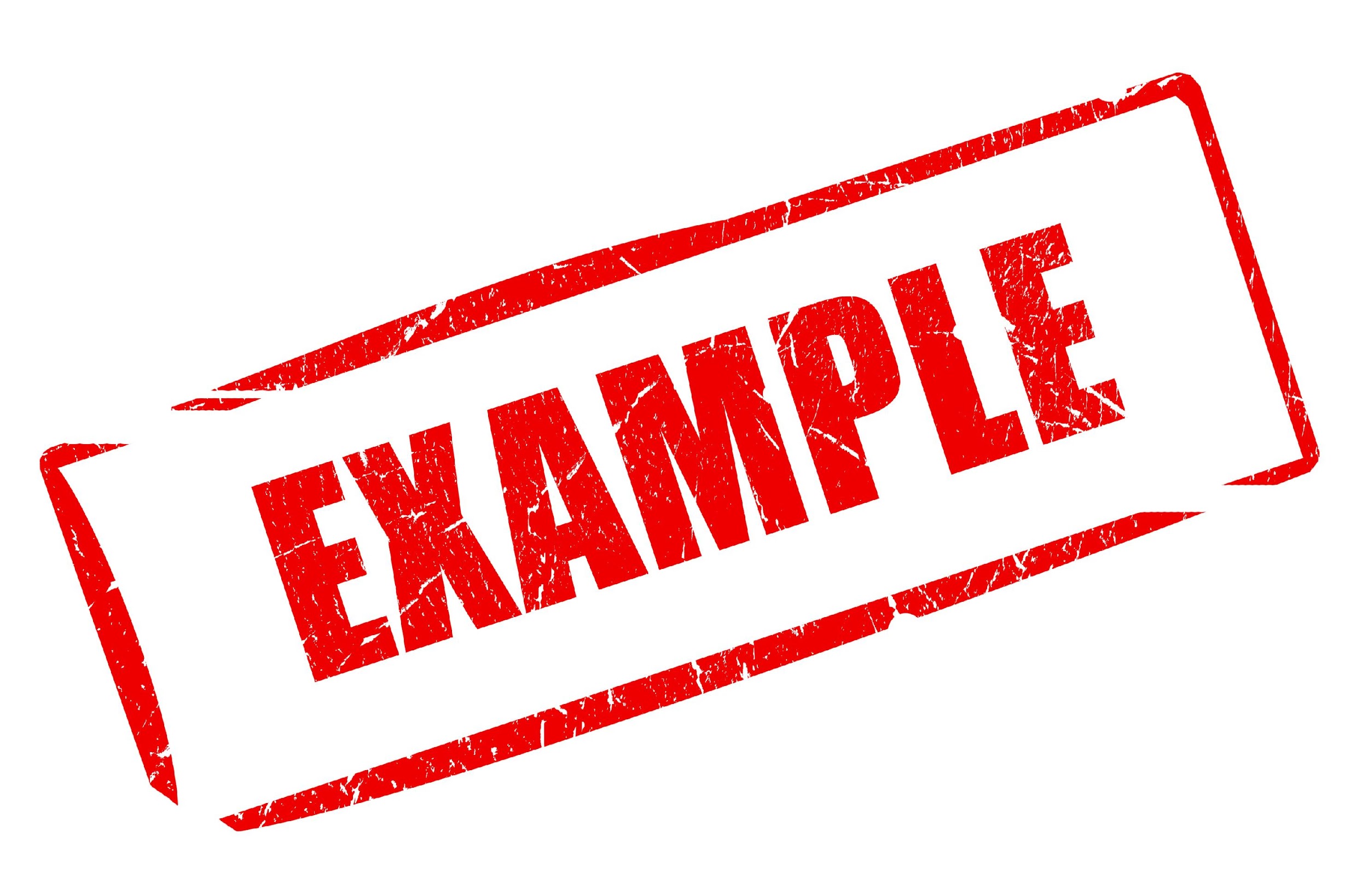 NON
[Speaker Notes: What are some non-examples of climate? (*Provide wait time and give specific feedback based on student responses)]
[Speaker Notes: Let’s check-in for understanding.

Feedback: You did a great job today by giving students opportunities to demonstrate their understanding. This assures that your students are able to understand the complicated formal definitions.]
What is a climate?
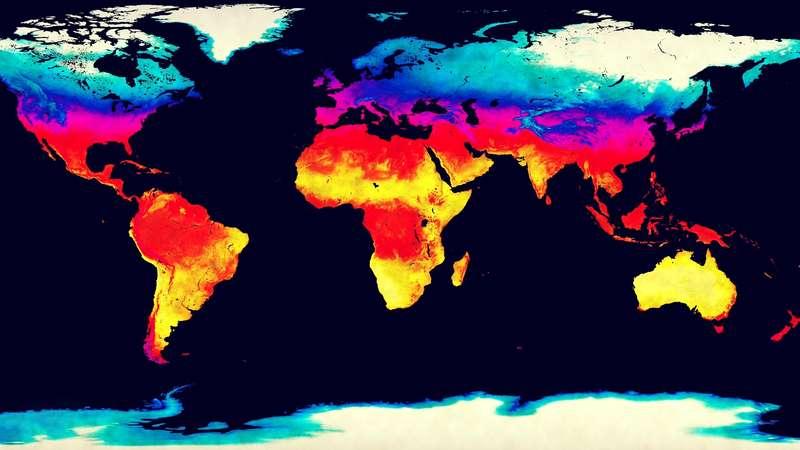 [Speaker Notes: What is a climate? (*Provide wait time and give specific feedback based on student responses)

[Climate is the pattern of weather over time in a specific location.]]
What are some factors that affect climate?
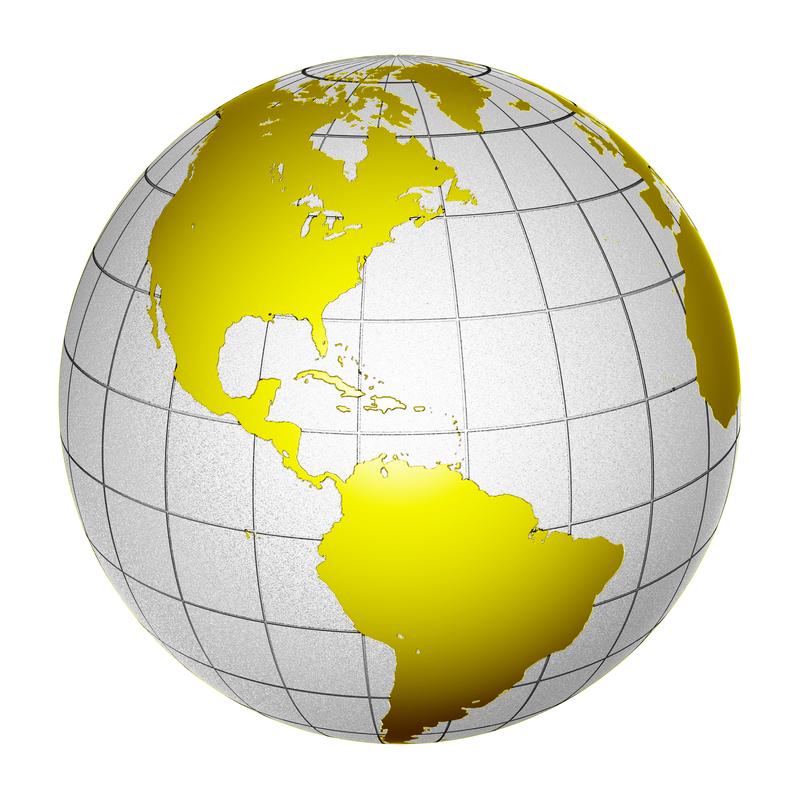 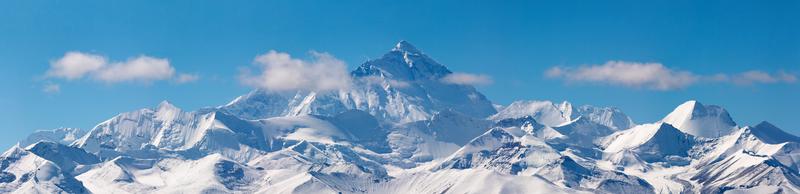 [Speaker Notes: What are some factors that affect climate? (*Provide wait time and give specific feedback based on student responses)

[Latitude, altitude]]
Remember!!!
[Speaker Notes: So remember!]
Climate: pattern of weather over time in a specific location
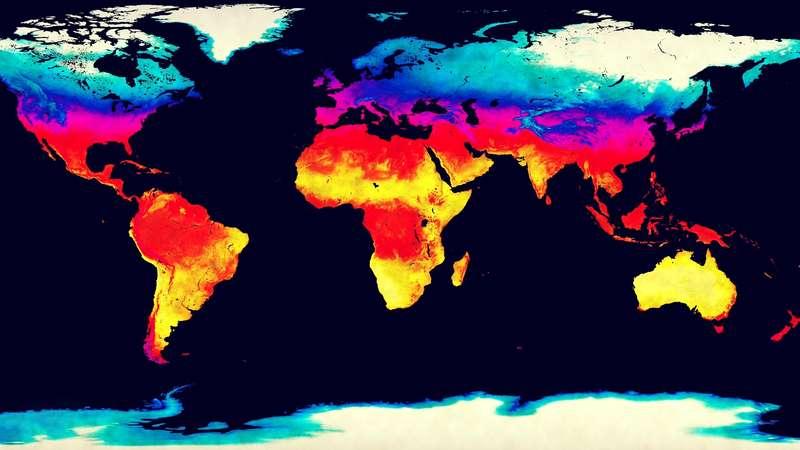 [Speaker Notes: Climate is the pattern of weather over time in a specific location.]
Big Question: What is the difference between weather and climate?
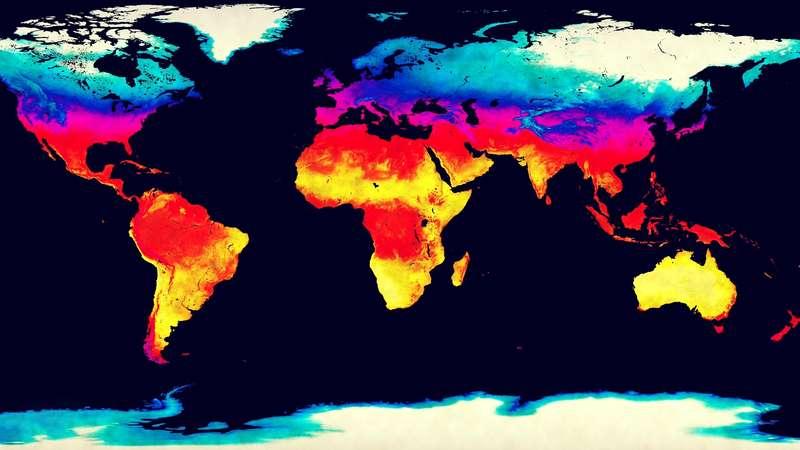 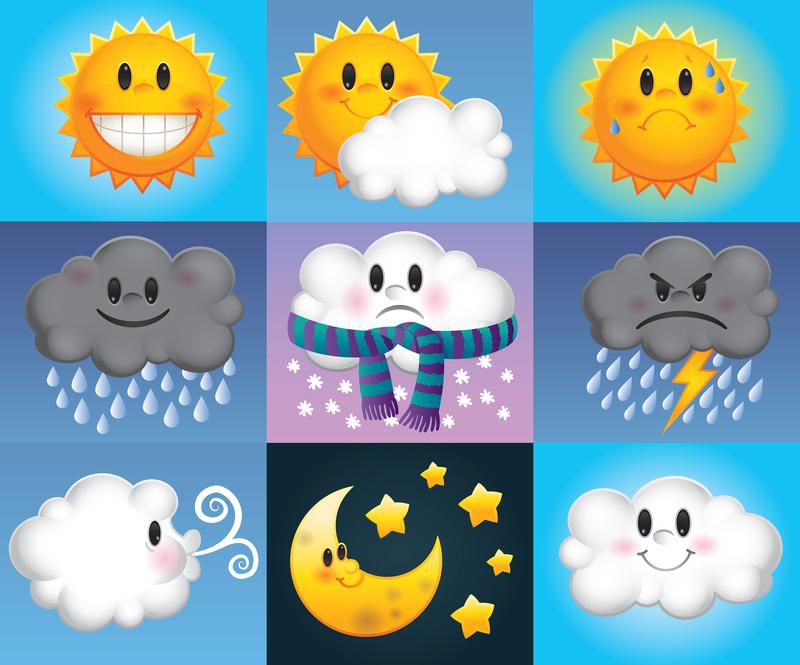 [Speaker Notes: Explicit cue to revisit the big question at the end of the lesson: Okay everyone. Now that we’ve learned the term, climate, let’s reflect once more on our big question. Was there anything that we predicted earlier that was correct or incorrect? Do you have any new hypotheses to share?]
Simulation Activity
Comparing Climate
(Gizmos)
Click the link above for a simulation to deepen your understanding of climate.

“Compare average temperatures, precipitation, humidity, and wind speed for a variety of locations across the globe. Explore the influence of latitude, proximity to oceans, elevation, and other factors on climate. Observe how animals and plants are adapted to climate and their environment. This lesson uses U.S. customary units.”
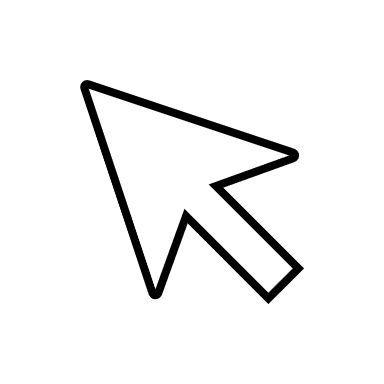 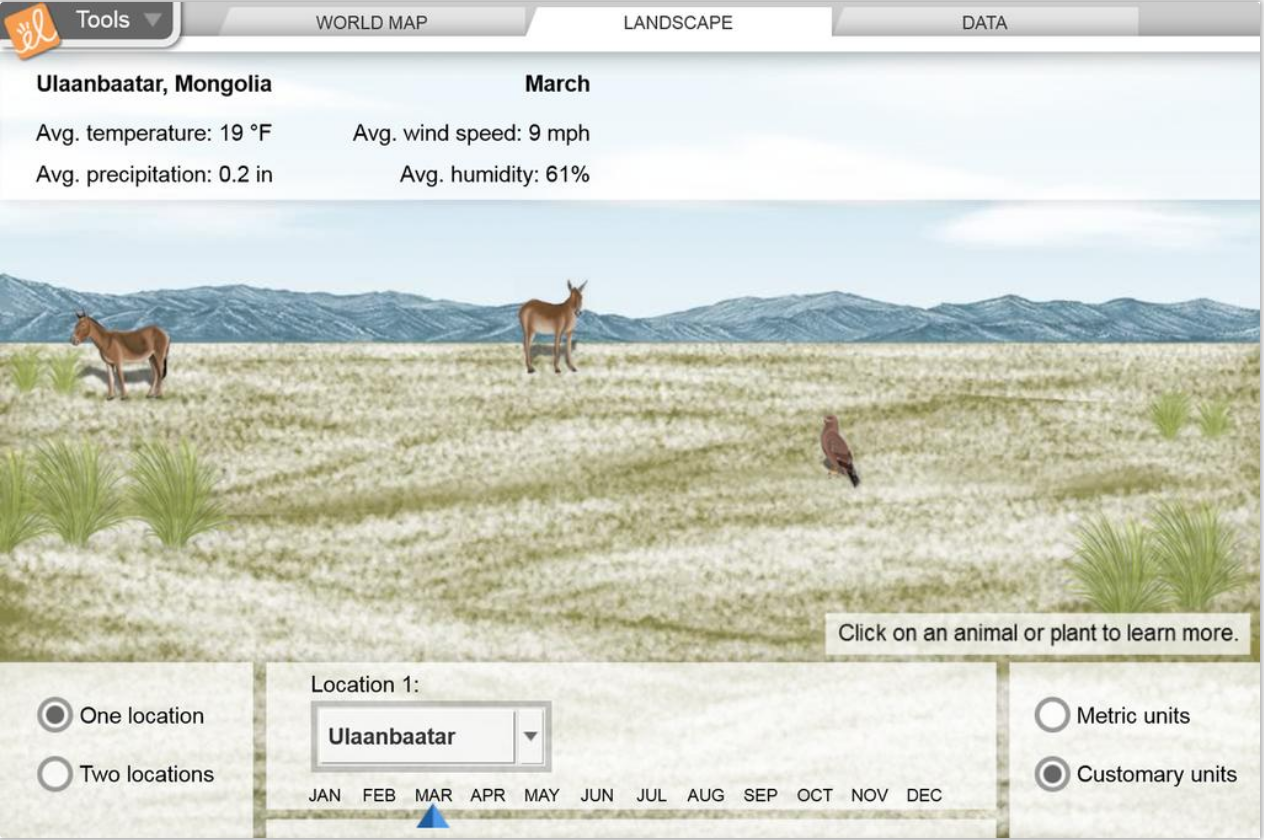 [Speaker Notes: Click the link above for a simulation to deepen your understanding of climate.]
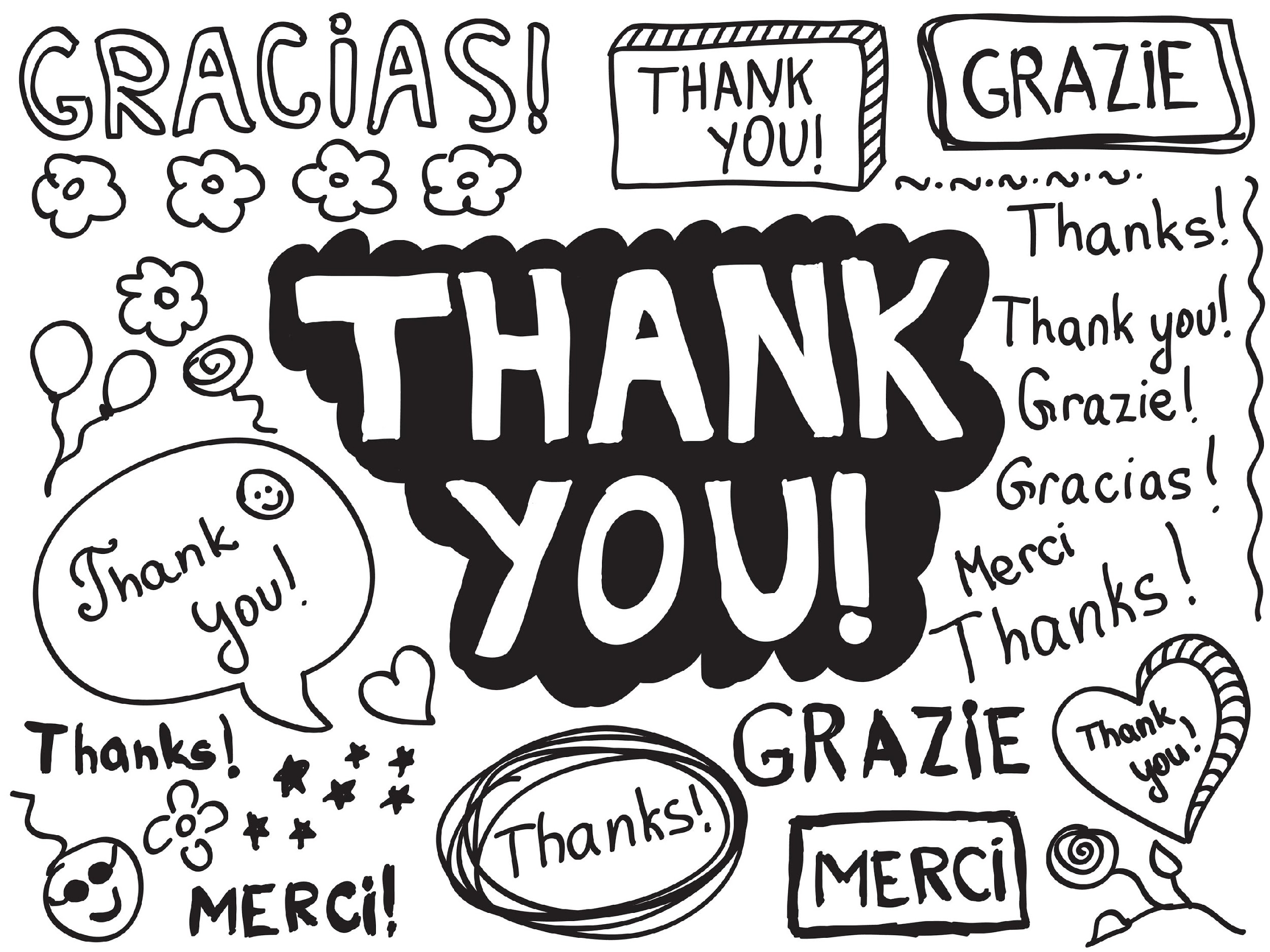 [Speaker Notes: Thanks for watching, and please continue watching CAPs available from this website!]
This Video Created With Resources From:
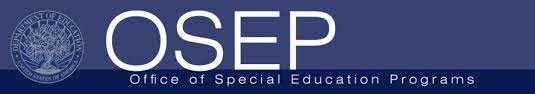 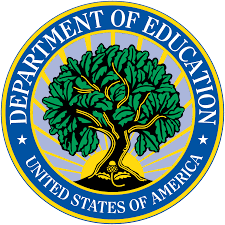 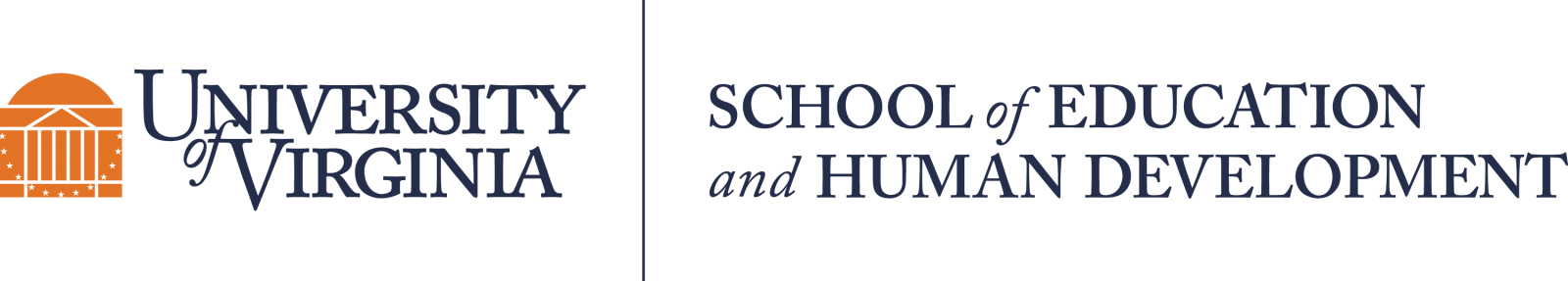 Questions or Comments

 Michael Kennedy, Ph.D.          MKennedy@Virginia.edu 
Rachel L Kunemund, Ph.D.	rk8vm@virginia.edu